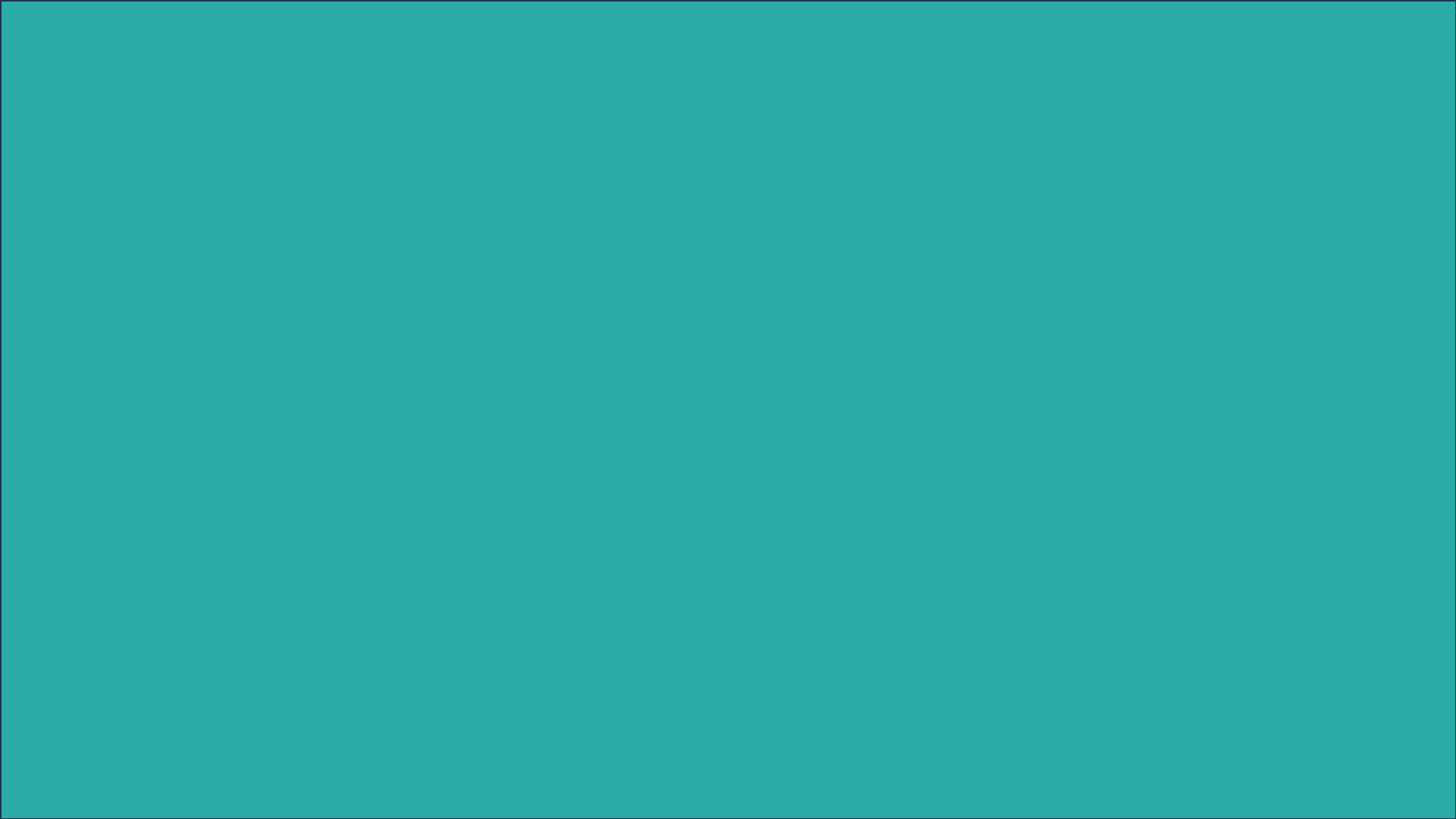 TRƯỜNG THPT XUÂN DIỆU
BÀI 8: HỢP CHẤT HỮU CƠ VÀ HÓA HỌC HỮU CƠ
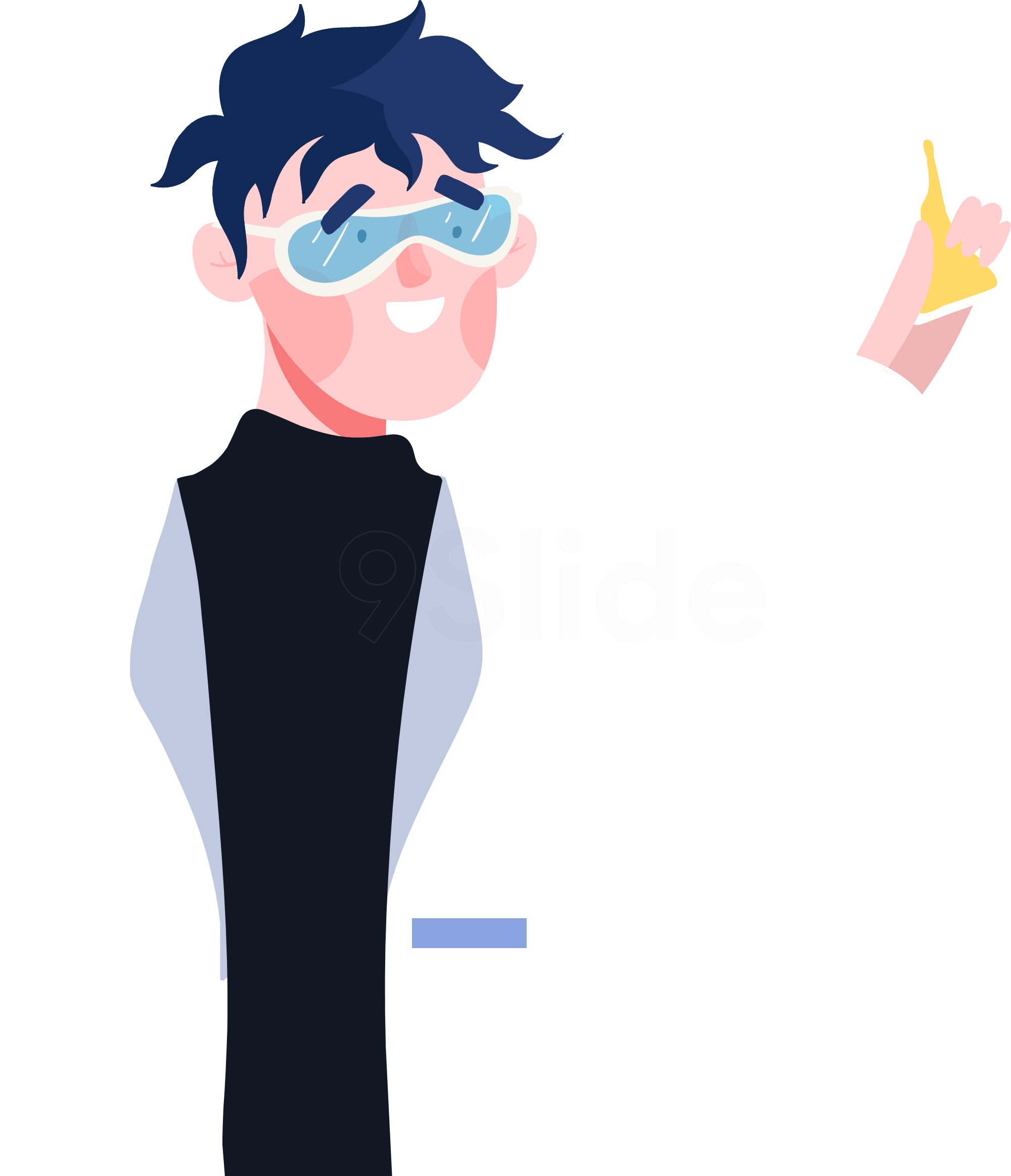 Giáo viên : Nguyễn Thị Lý
Lớp           : 11A11
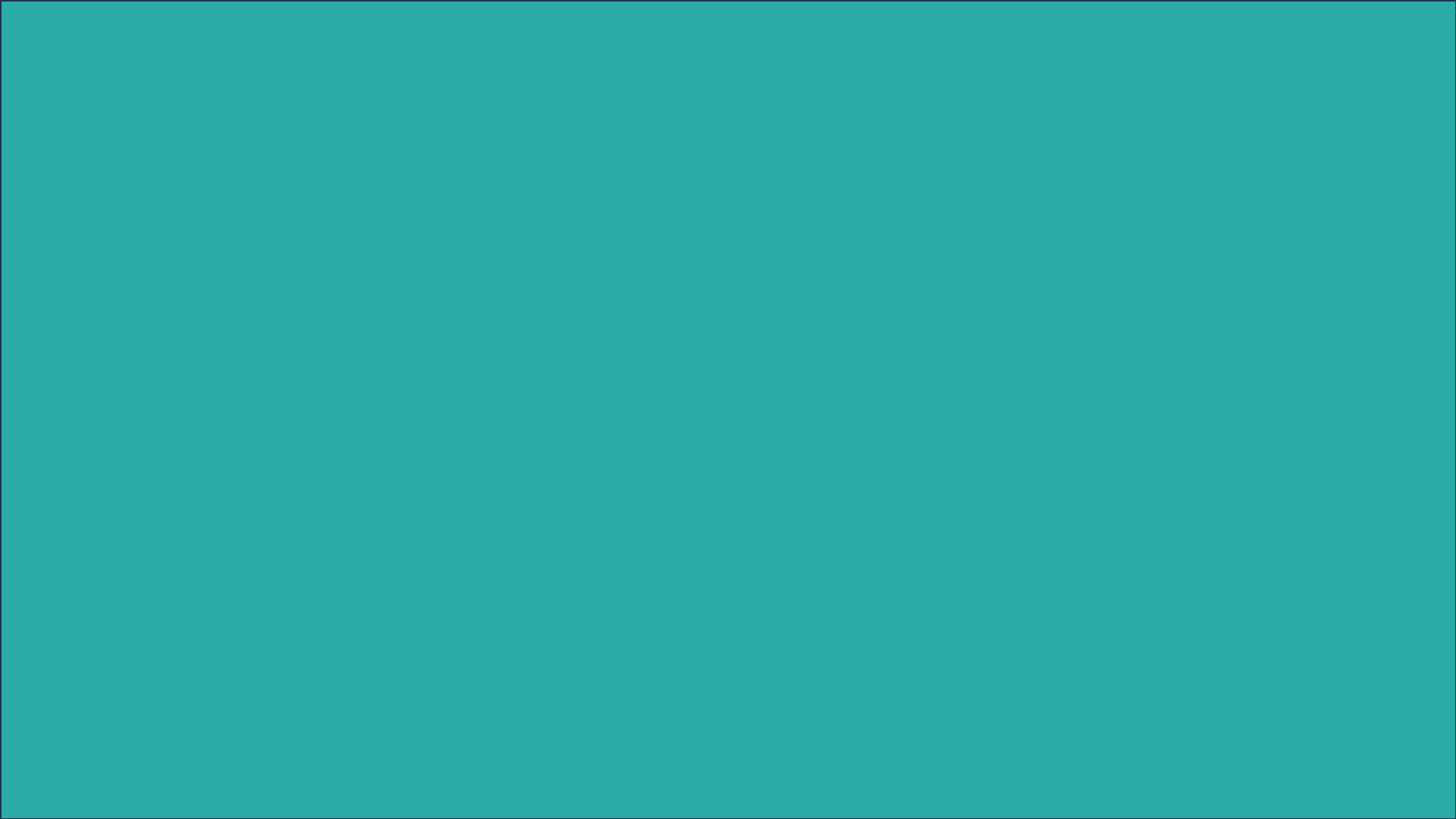 TÔI LÀ AI?
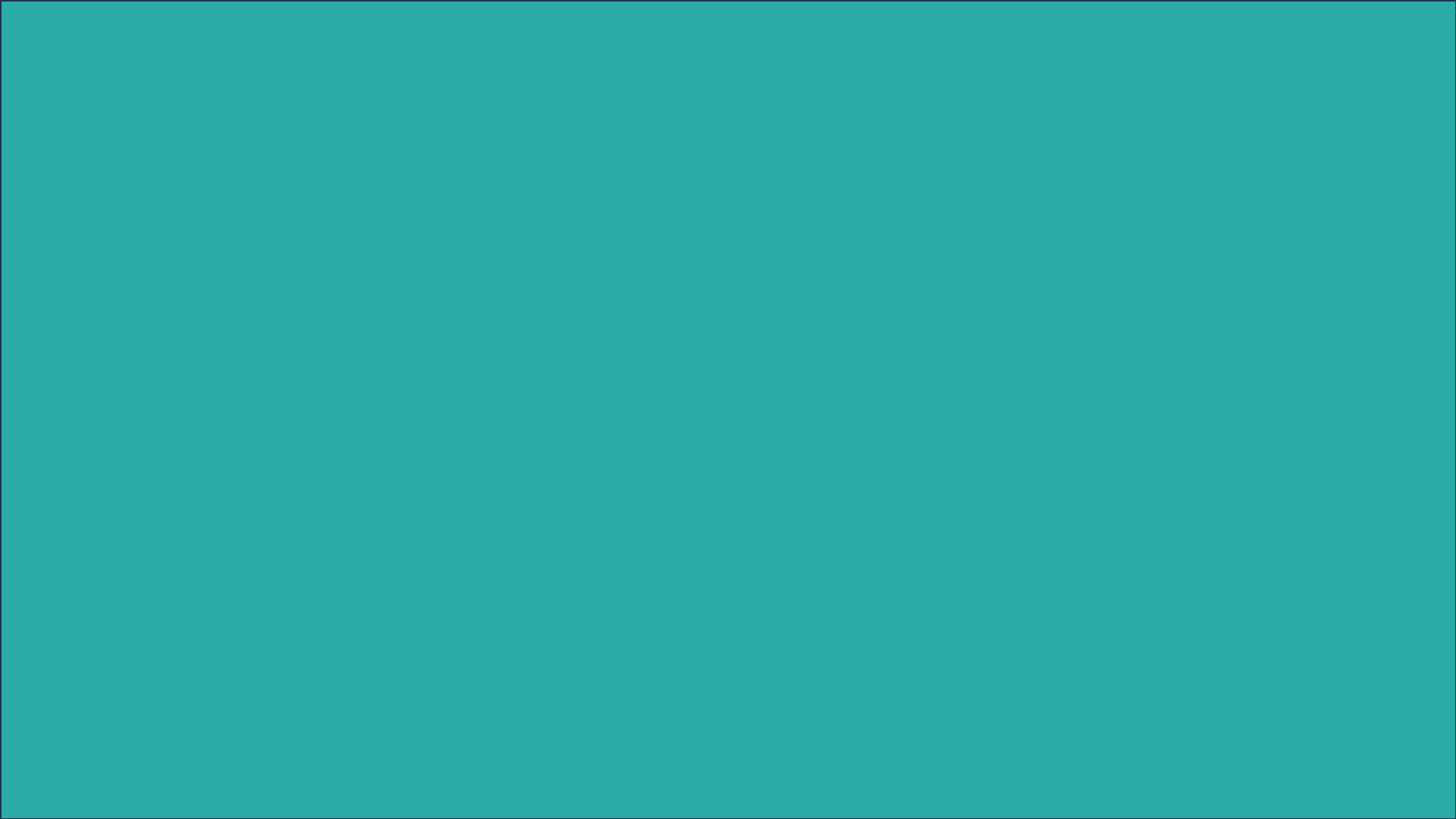 Câu 1
Tôi vào cái xấu lòi raTôi vào bỏ cửa bỏ nhà đi chơi
Tôi vào “say” nói lắm lờiTôi vào than trách đất trời không thương
Tôi là ai?
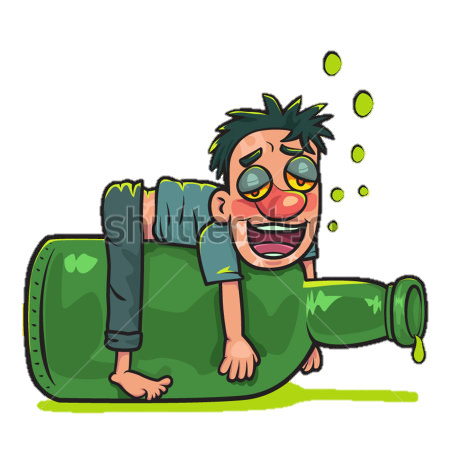 RƯỢU
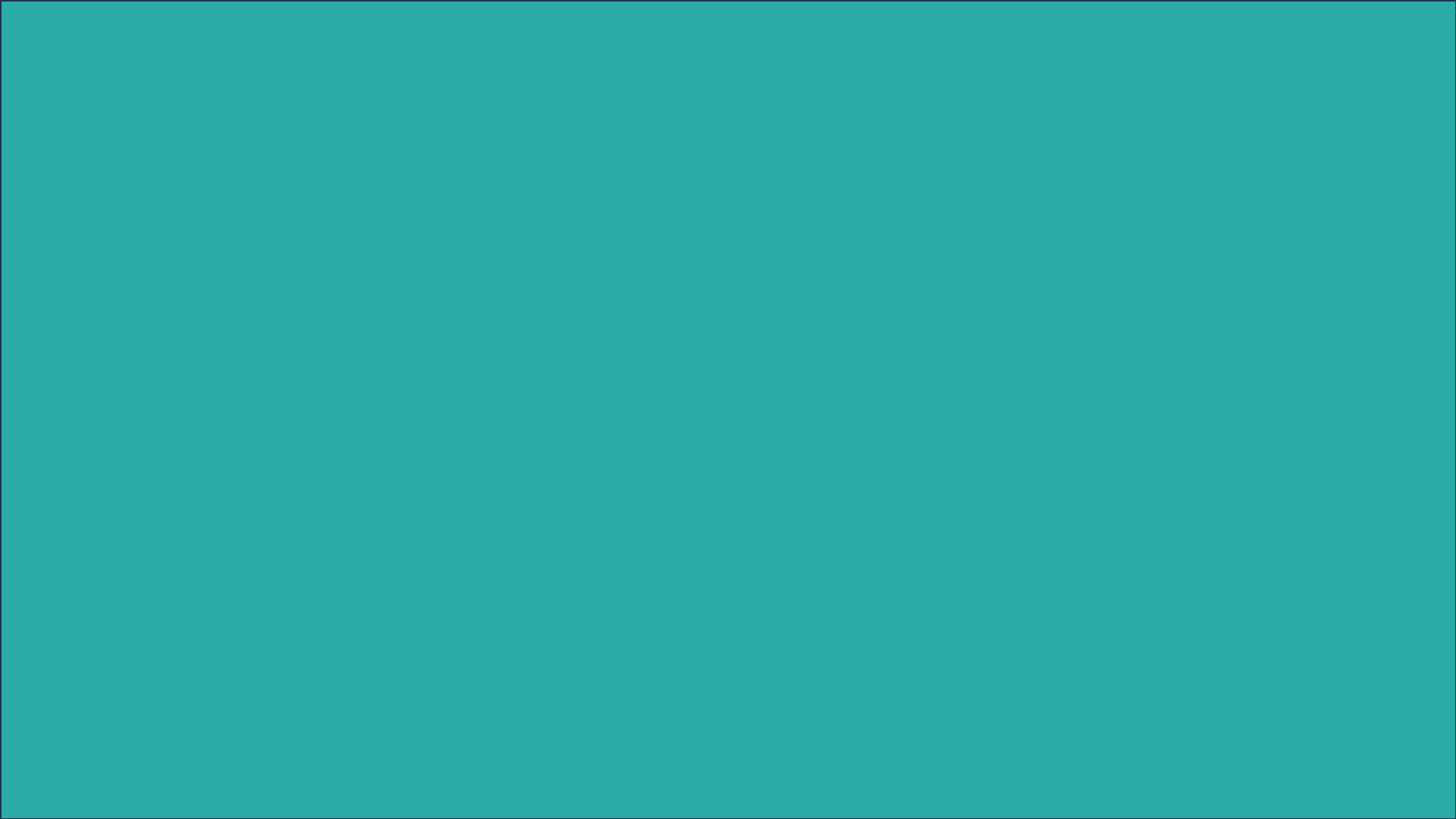 Câu 2
Ở trong bếp của mẹ
Em chất lỏng không màu
Em vị chua dịu dàng
Em giảm mùi tanh cá
Em muối chua rau quả
Em là ai bạn hỡi?
Tôi là ai?
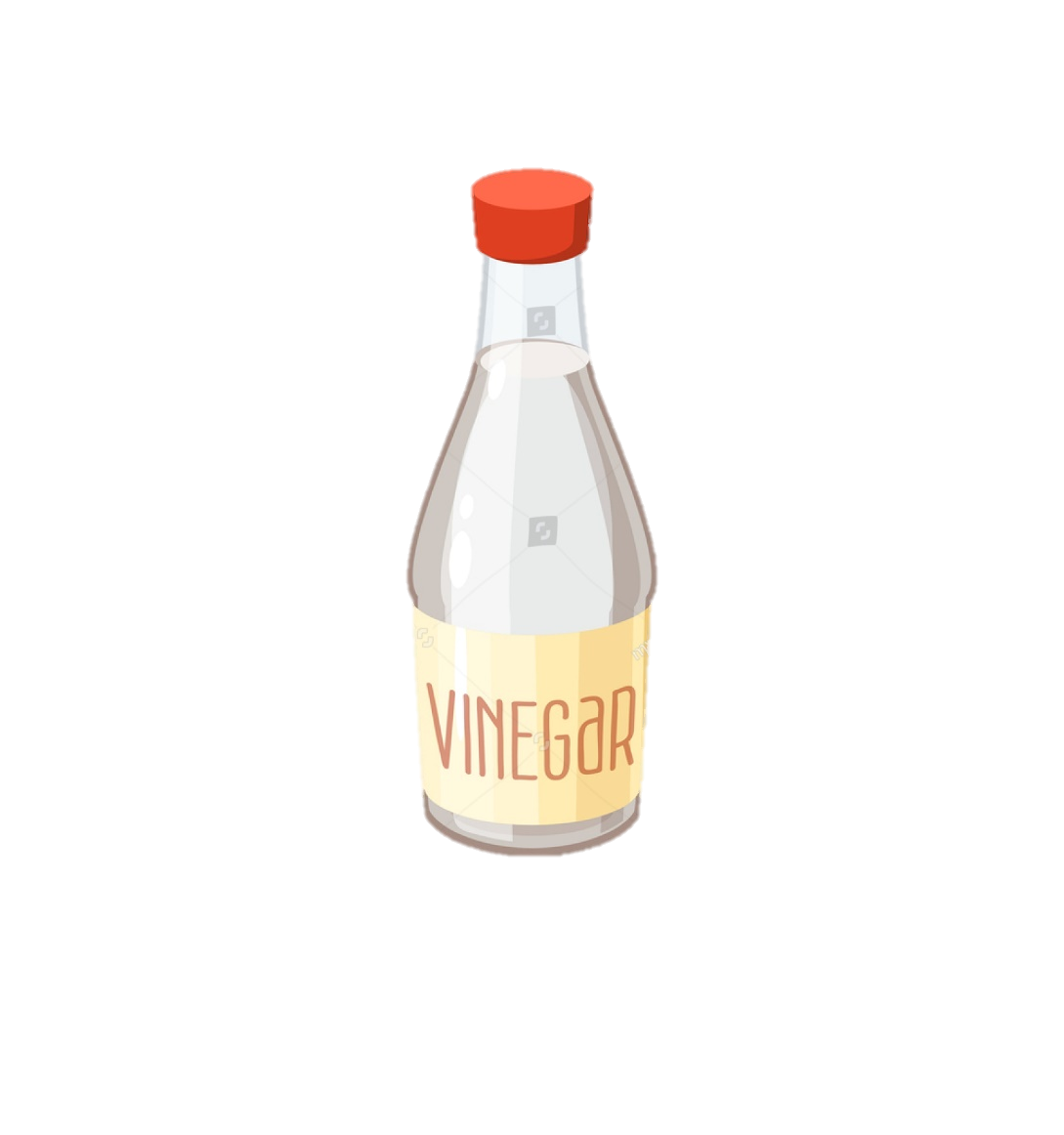 GIẤM
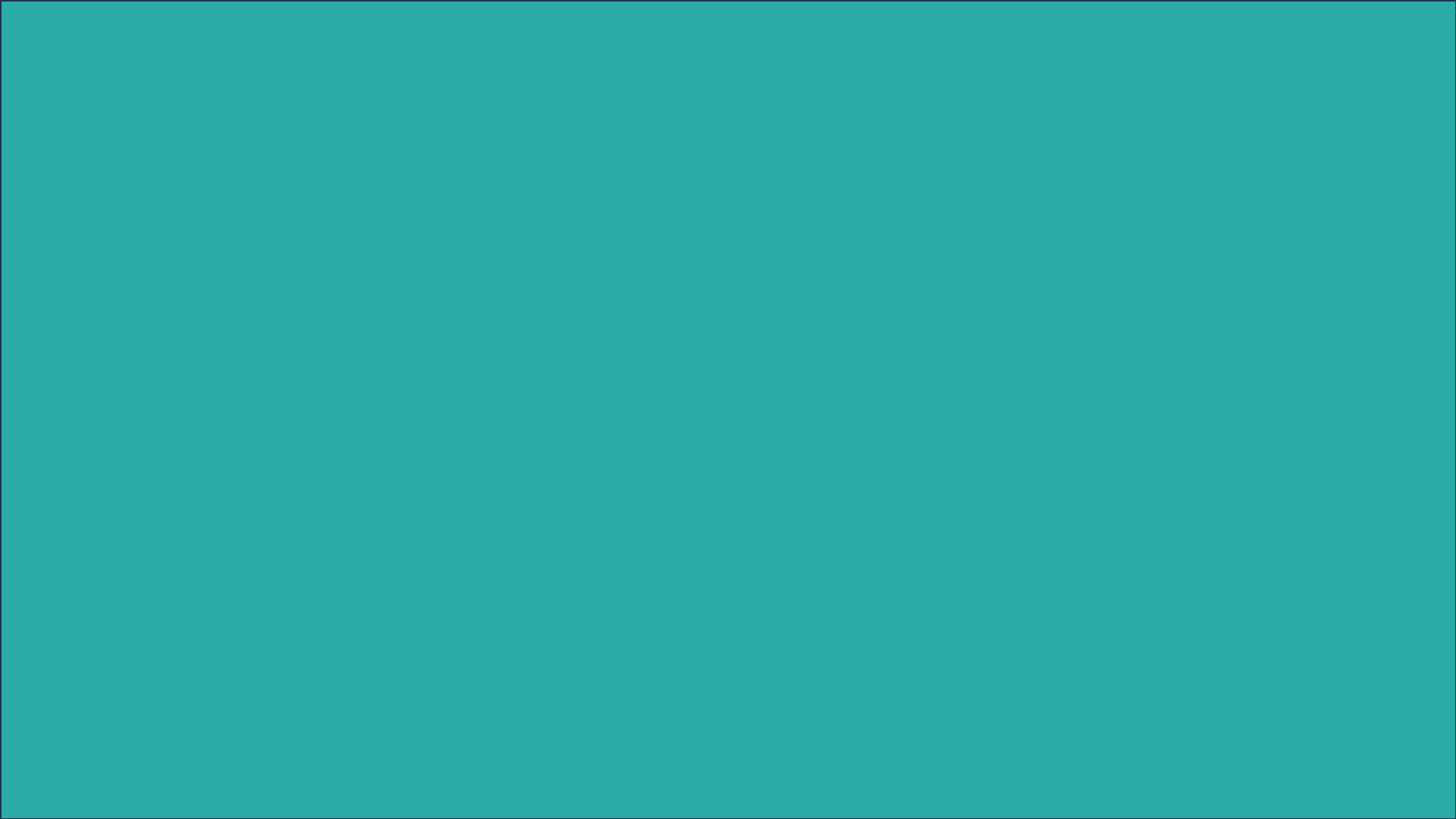 Câu 3
Tôi lan tỏa nhẹ nhàng,Cung cấp năng lượng, vững vàng mọi nơi.Cẩn thận dùng đúng an toàn,Tôi đây ẩn chứa nguy nan tiềm tàng.Đừng quên đóng van nhẹ nhàng,Cho bếp gia đình bình an mỗi ngày.

Tôi là ai?
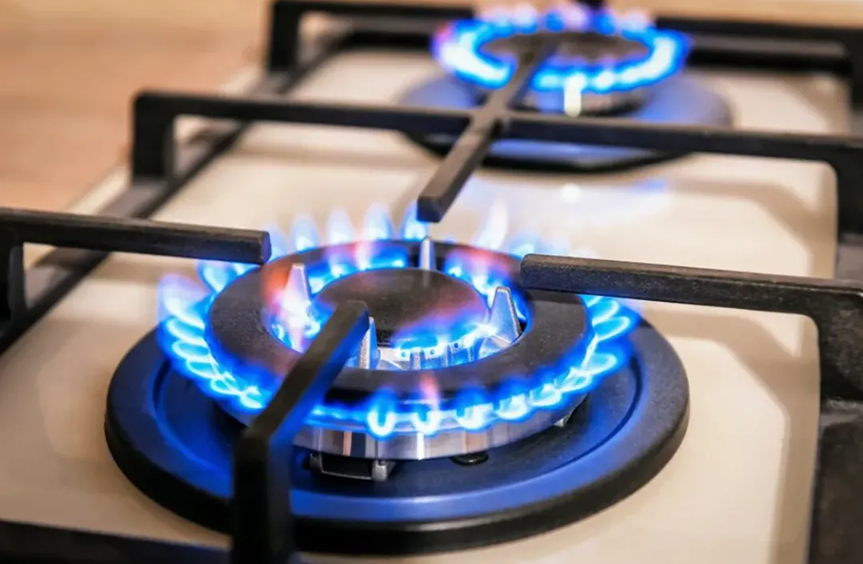 Khí ga
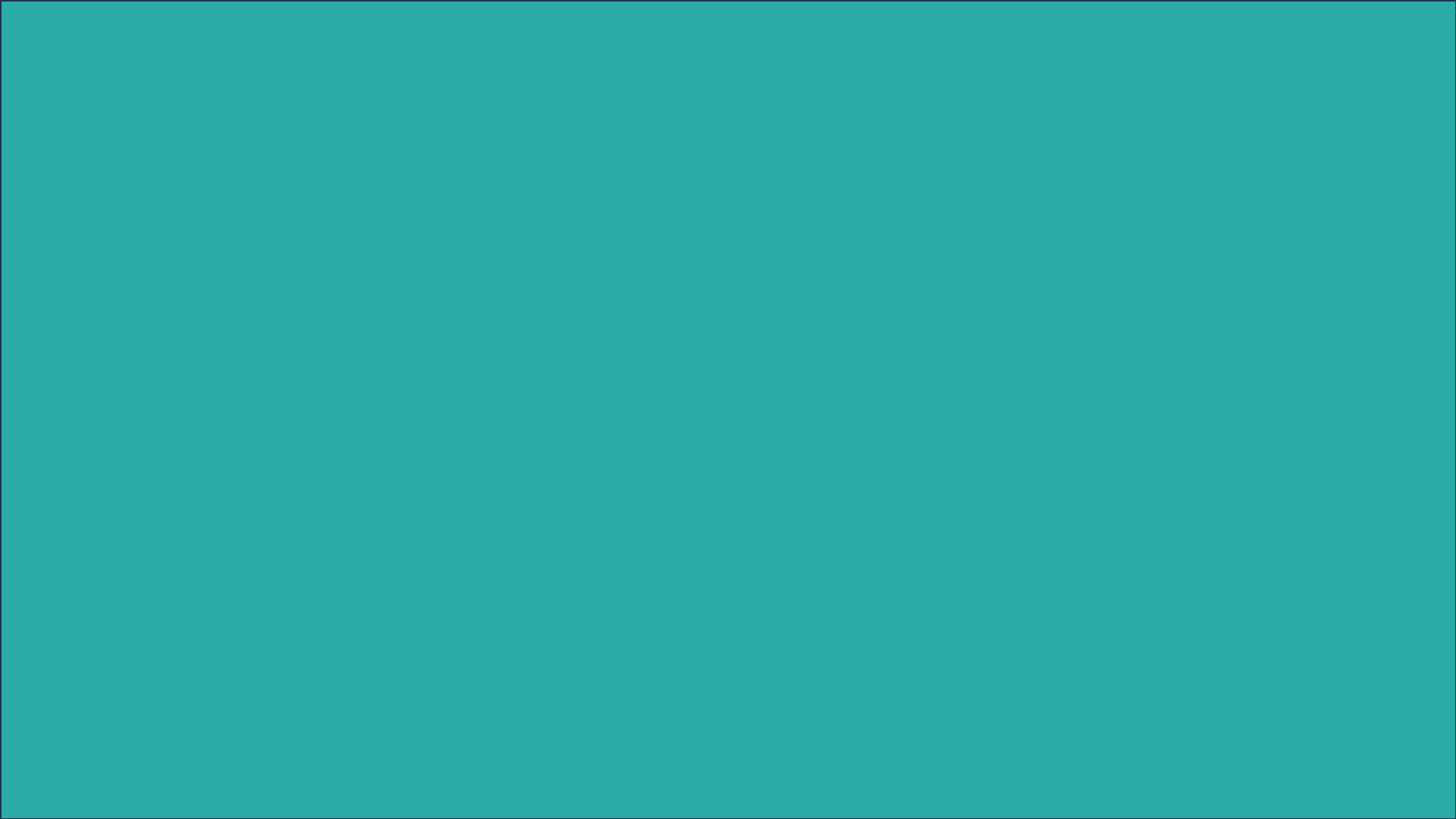 Câu 4
Nhỏ như hạt thóc
Trắng ngọc trắng ngà
Khắp muôn vạn nhà
Nhà nào cũng có
Tôi là ai?
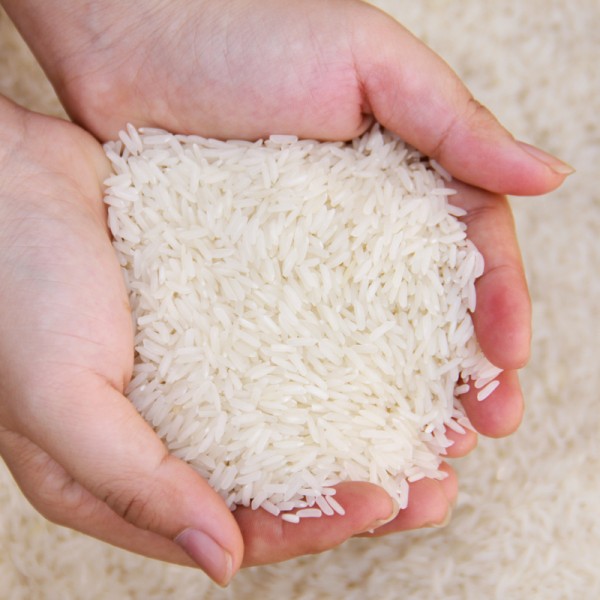 Hạt gạo
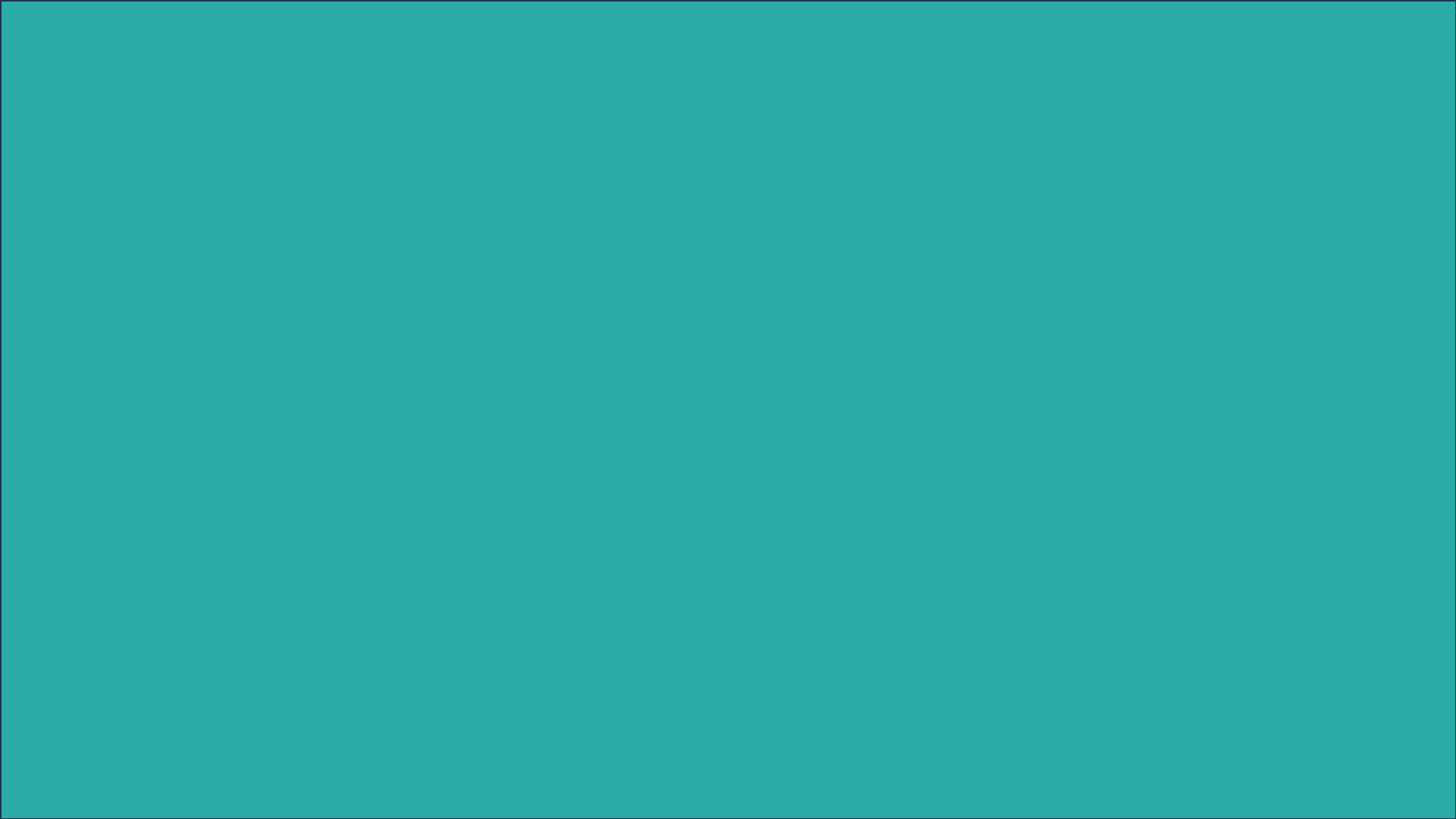 Câu 5
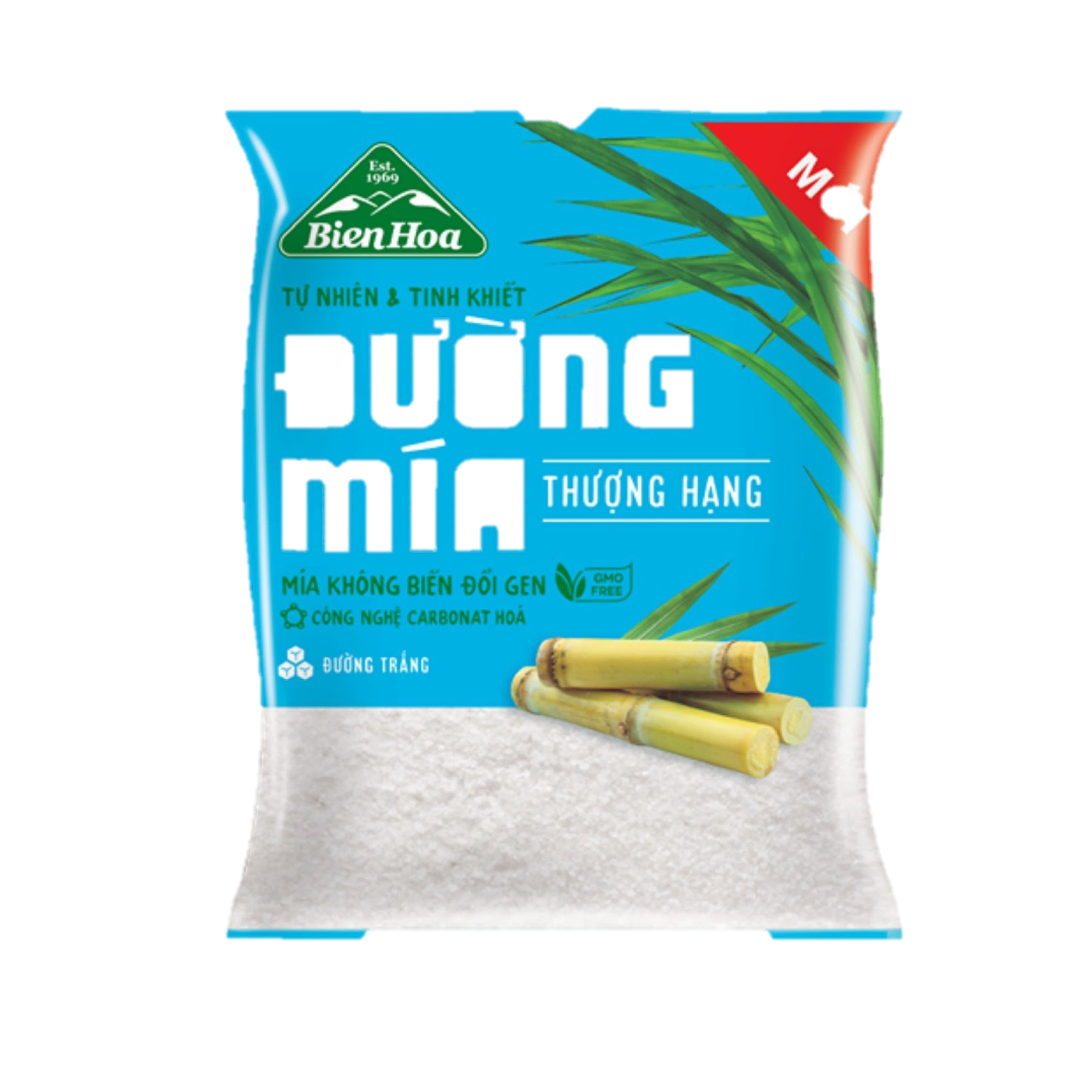 Tôi có vị ngọt, là gia vị yêu thích của hầu hết dân số trên toàn cầu. Tuy nhiên, sử dụng tôi quá nhiều dẫn đến nguy cơ mắc bệnh tim mạch, tiểu đường, thận,… Do đó, các thực phẩm có tôi cần ăn trong giới hạn nhất định. 
Tôi là ai?
Đường
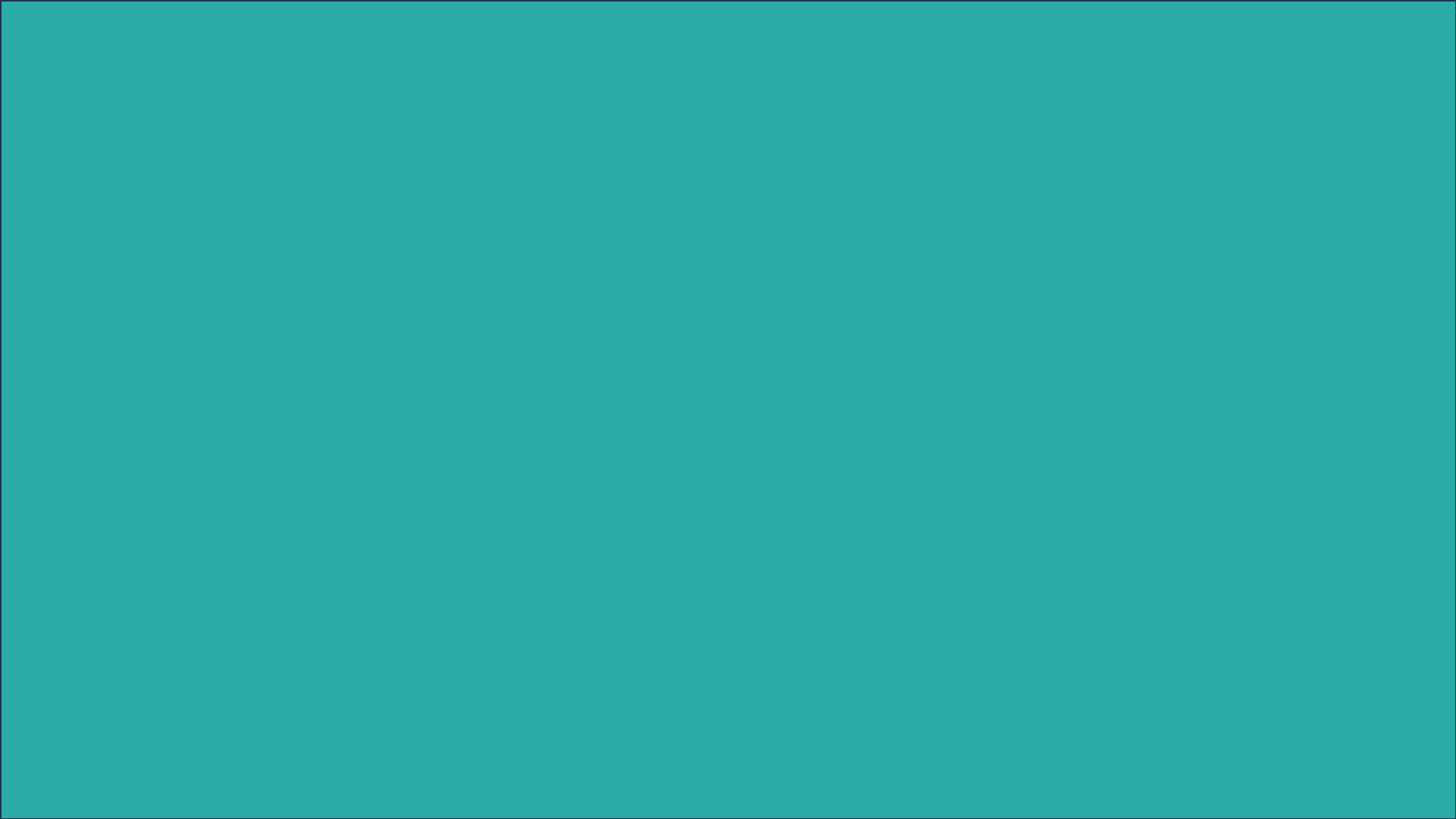 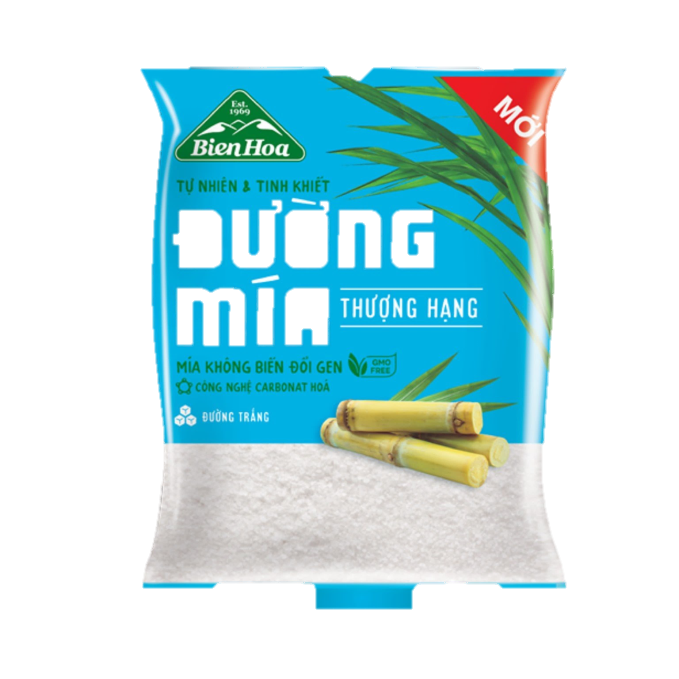 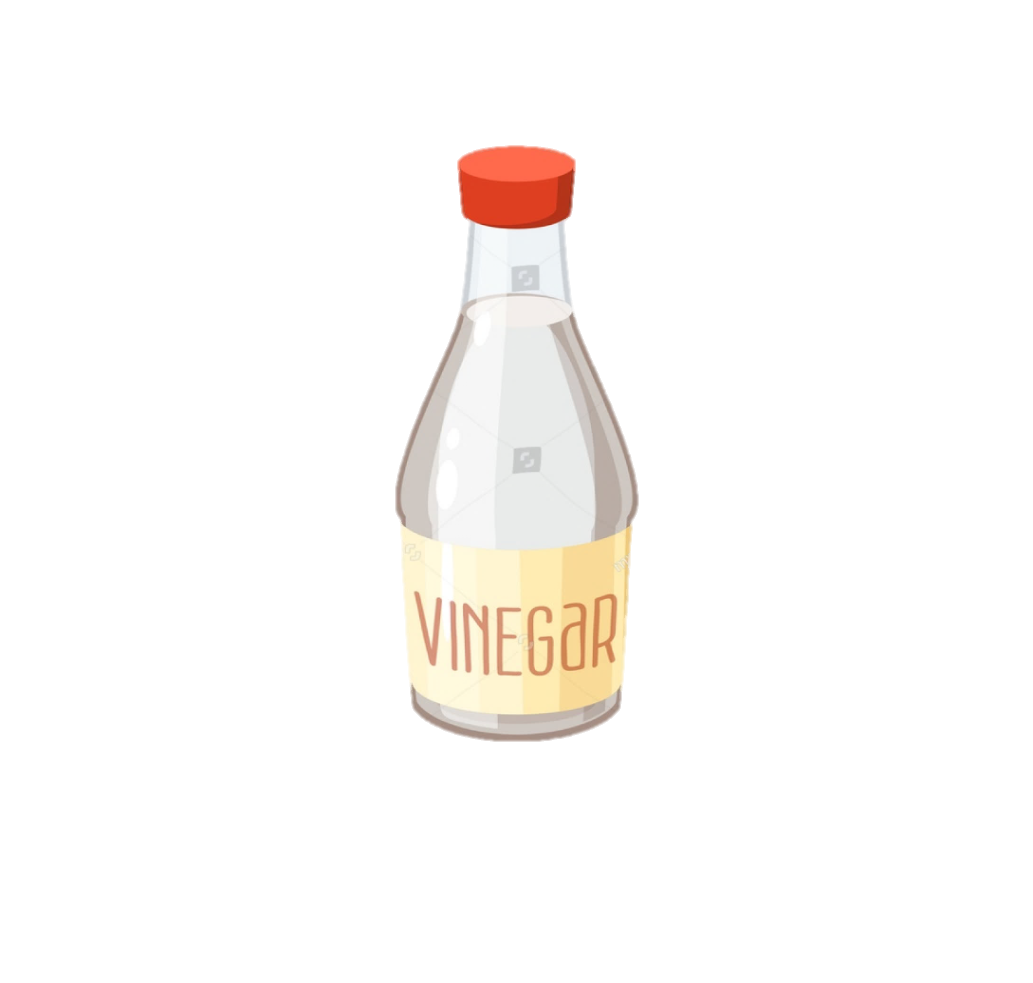 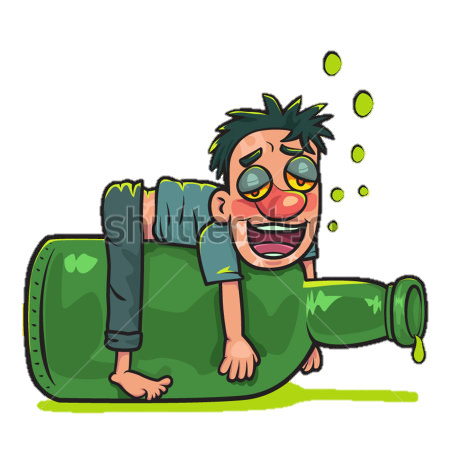 Hạt gạo
(thành phần chính (C6H10O5)n
Đường mía (thành phần chính là C12H22O11
GIẤM
CH3COOH
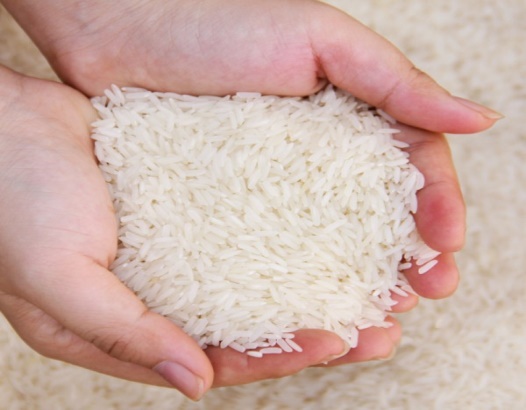 C3H8/C4H10
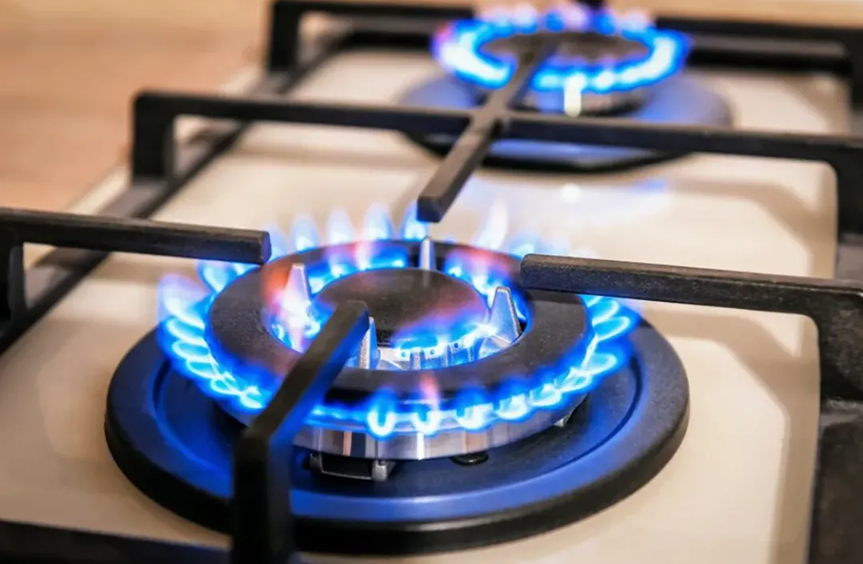 Hợp chất hữu cơ
RƯỢU
C2H5OH
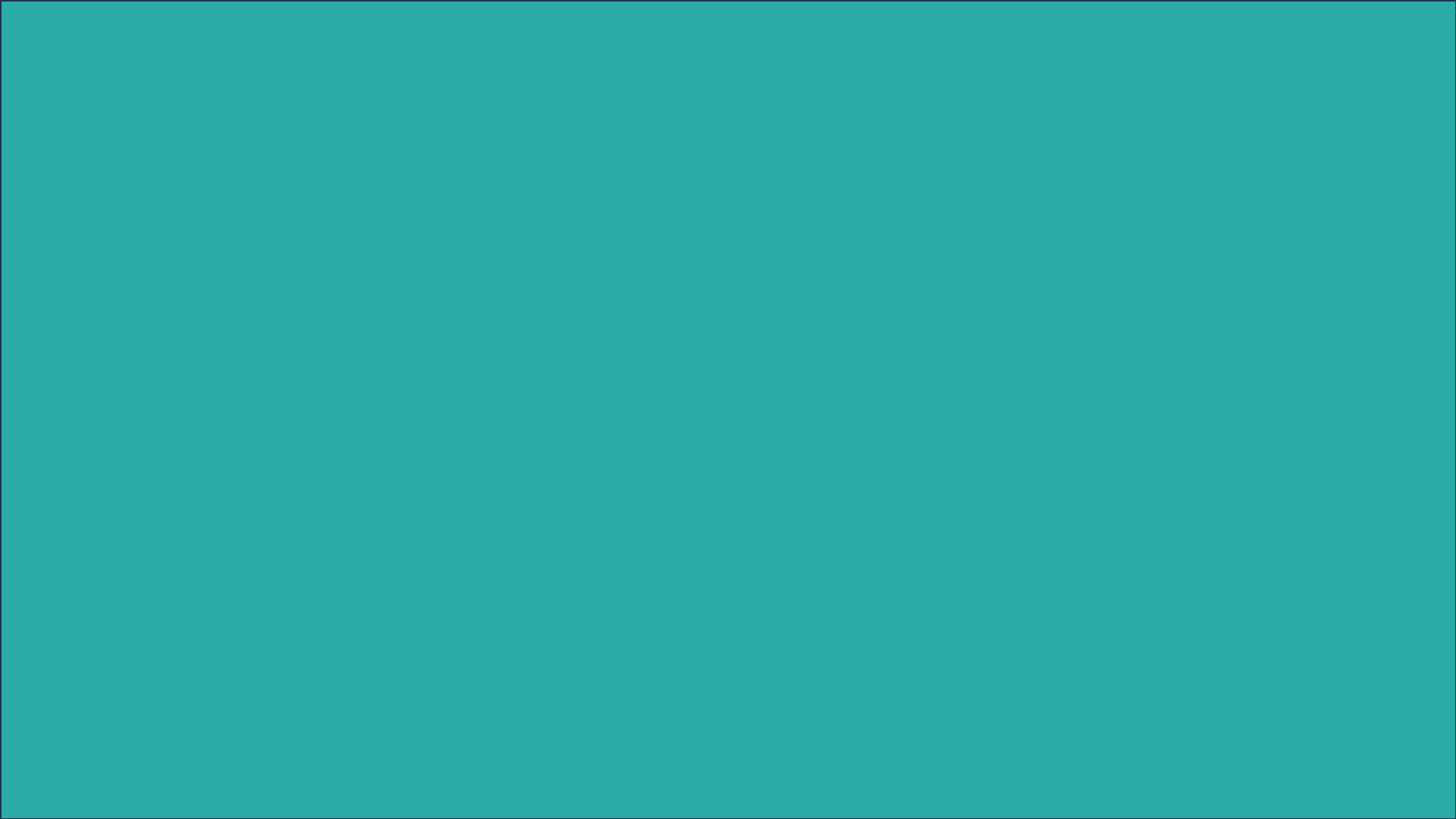 Bài 8
HỢP CHẤT HỮU CƠ VÀ HÓA HỌC HỮU CƠ
(tiết 1)
I.  HỢP CHẤT HỮU CƠ VÀ HÓA HỌC HỮU CƠ
1
3
Khái niệm hợp chất hữu cơ và hóa học hữu cơ
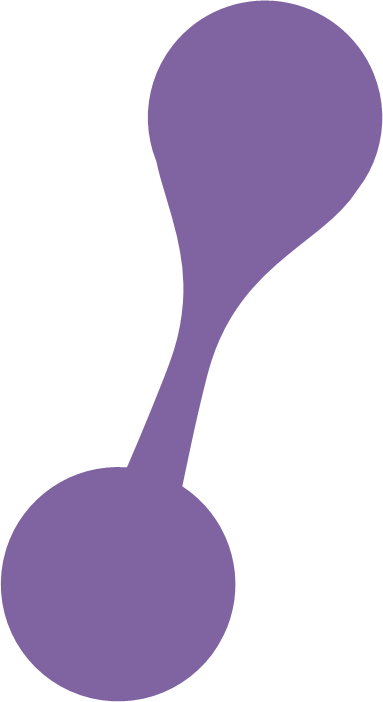 2
Phân loại hợp chất hữu cơ
Đặc điểm chung của các hợp chất hữu cơ
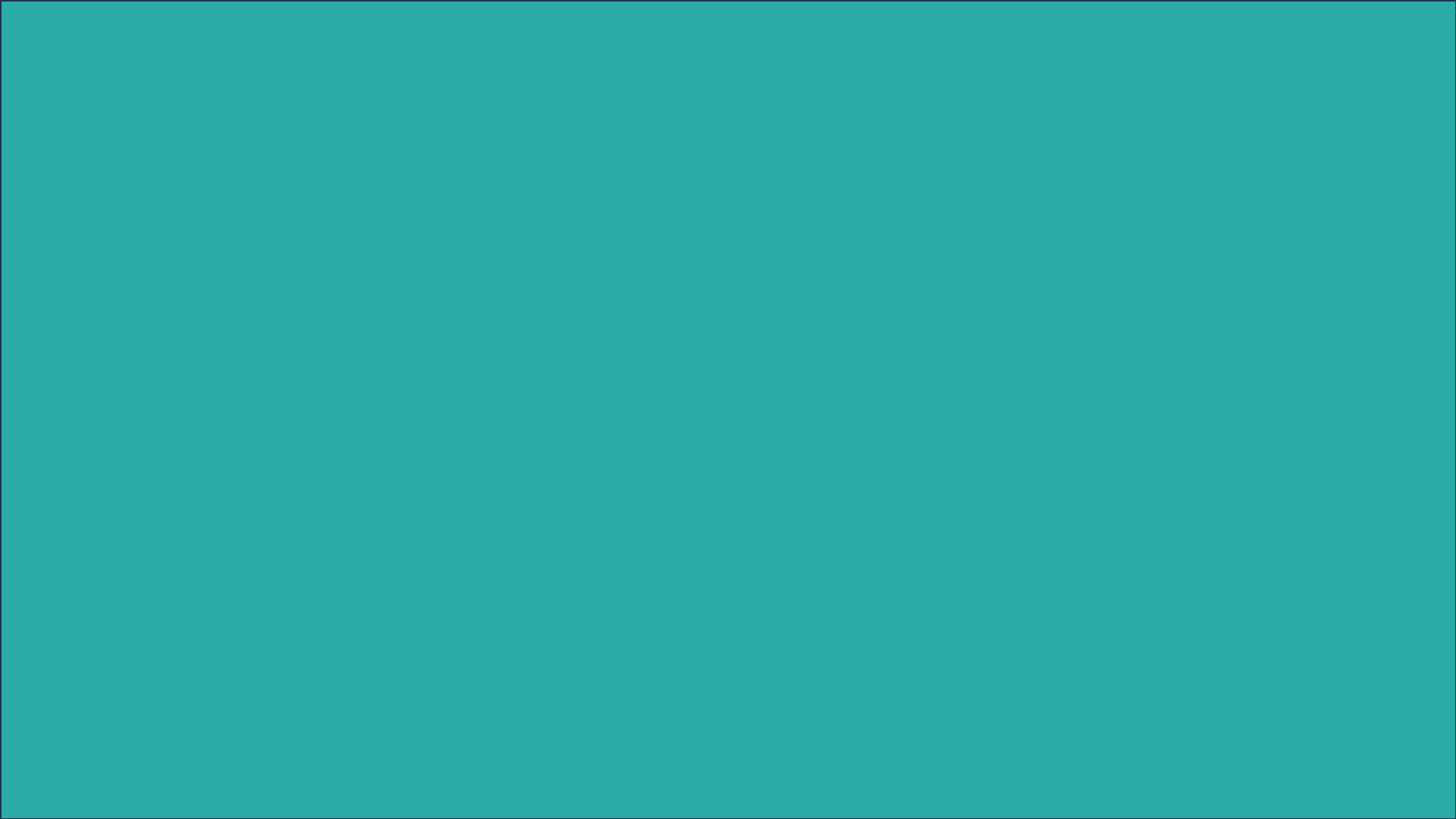 1. Khái niệm hợp chất hữu cơ và hóa học hữu cơ
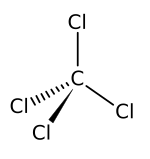 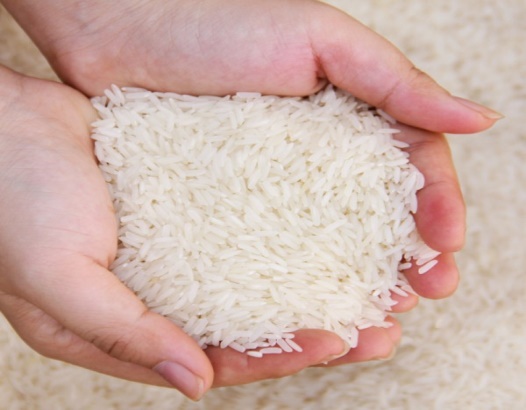 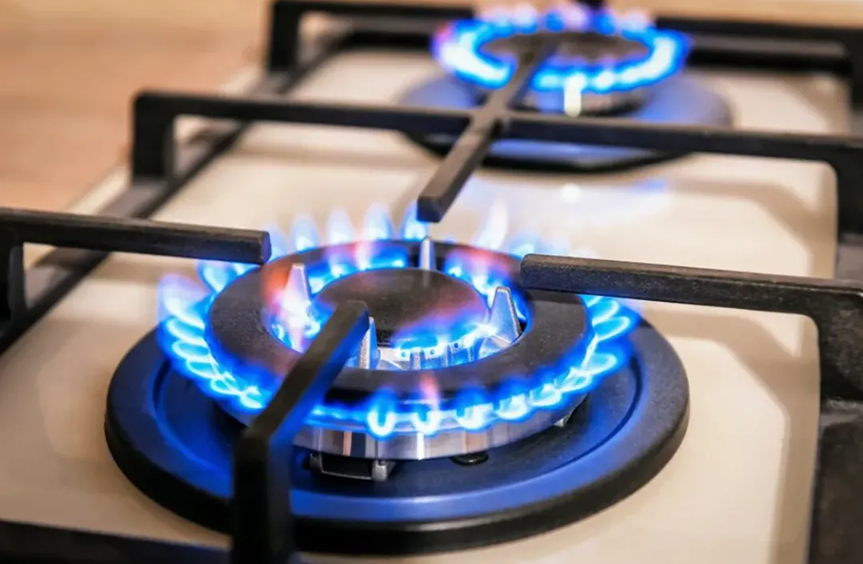 Carbon tetrachloride CCl4
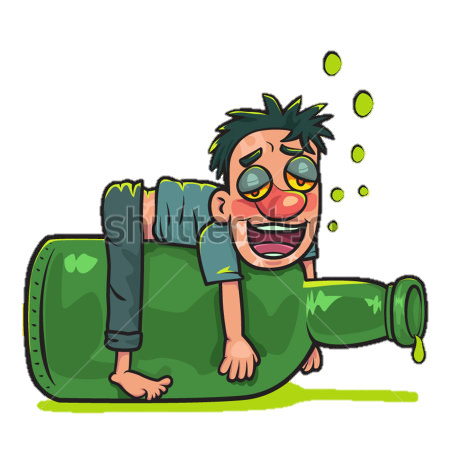 Môt số hợp chất hữu cơ
Hạt gạo
(thành phần chính (C6H10O5)n
- Những hợp chất hữu cơ này có điểm chung gì về thành phần nguyên  tố? 
- So sánh với thành phần nguyên tố của hợp chất vô cơ? 
- Khái niệm về hợp chất hữu cơ và hóa học hữu cơ?
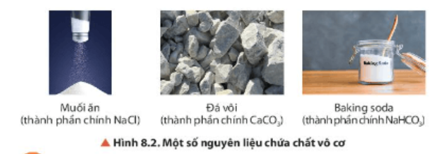 C3H8/C4H10
RƯỢU
C2H5OH
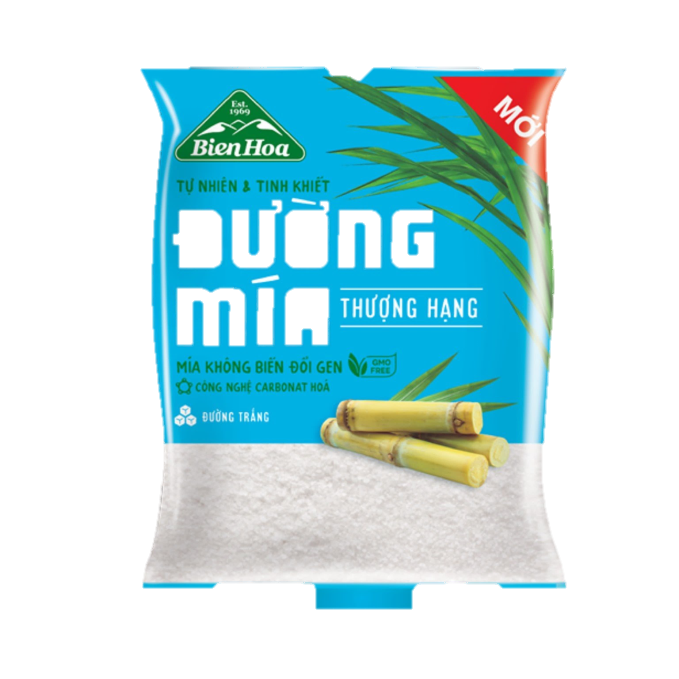 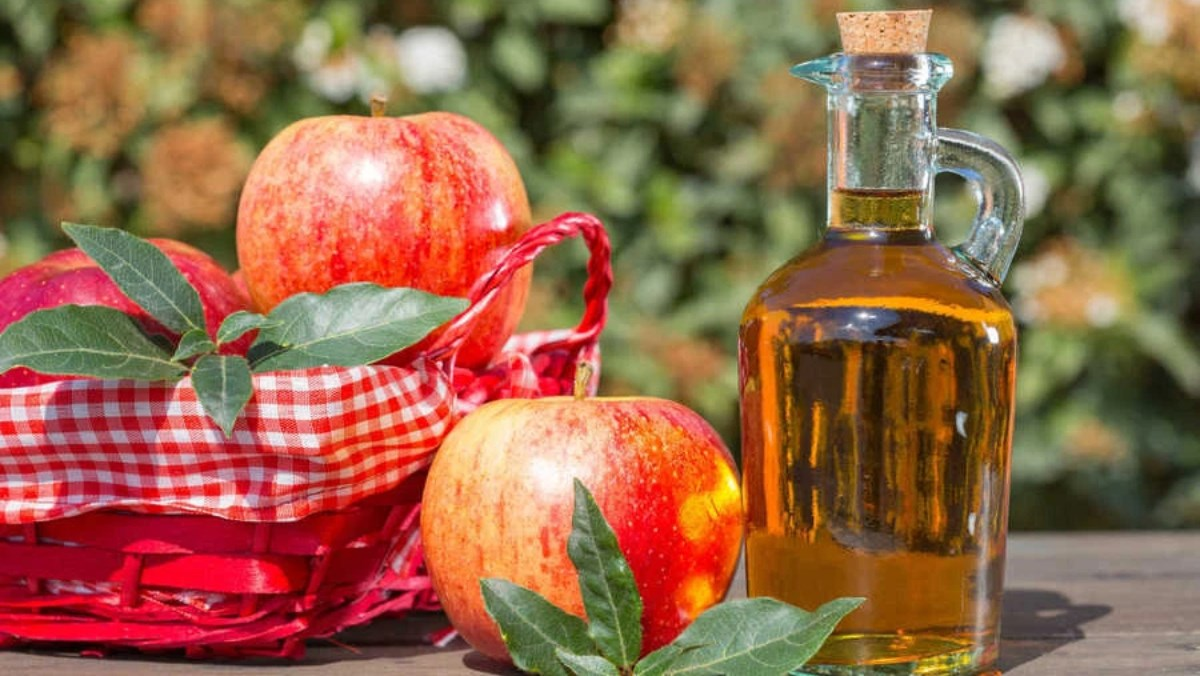 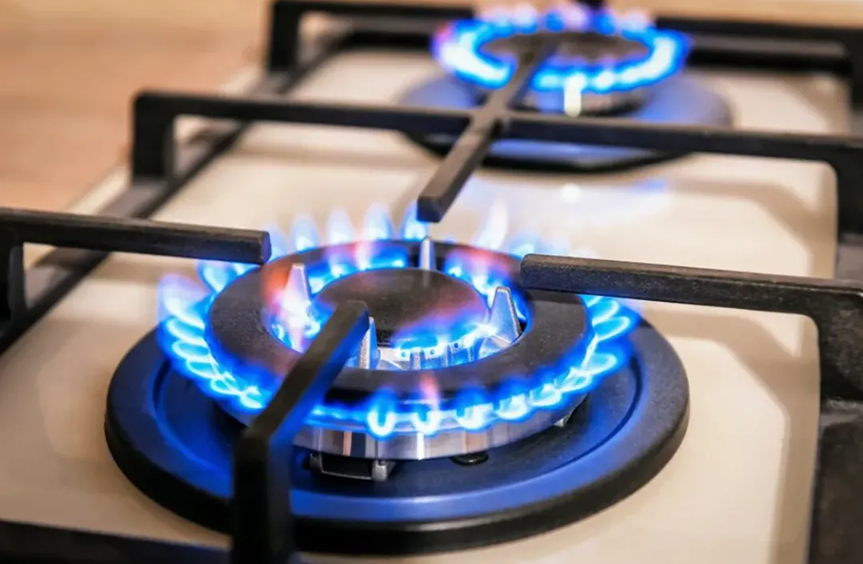 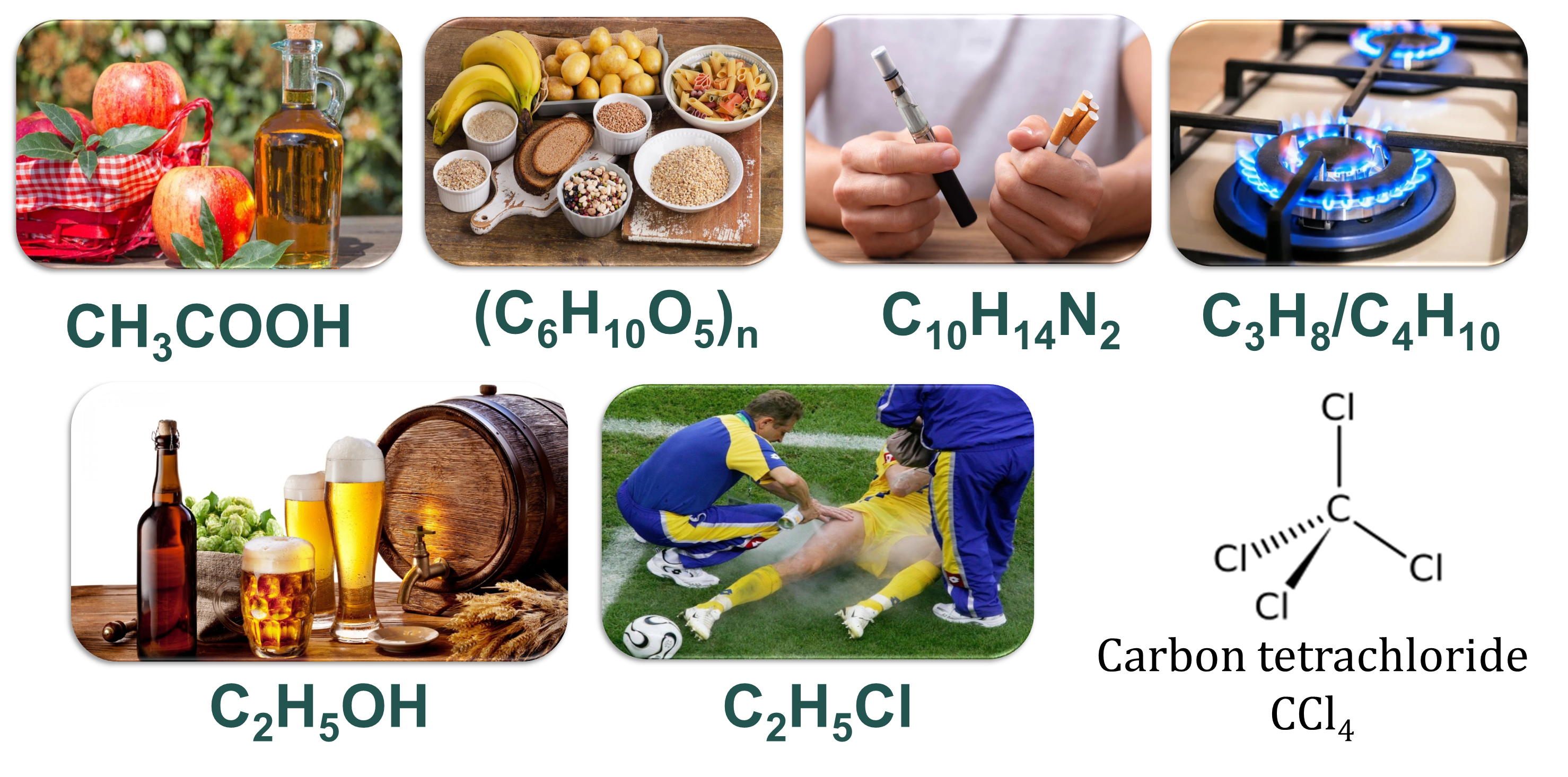 C3H8/C4H10
C12H22O11
CH3COOH
Hợp chất hữu cơ
- là hợp chất của carbon.
- Trừ một số hợp chất như CO; CO2; muối carbonate; carbide…
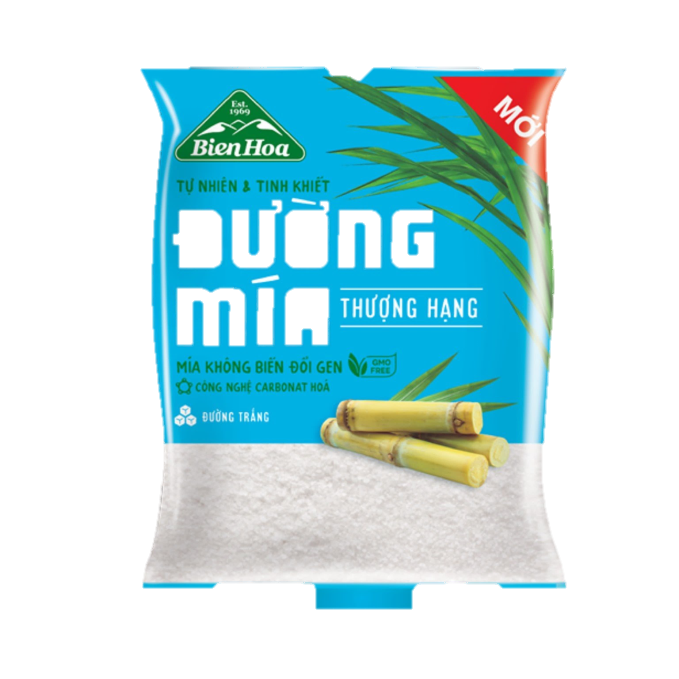 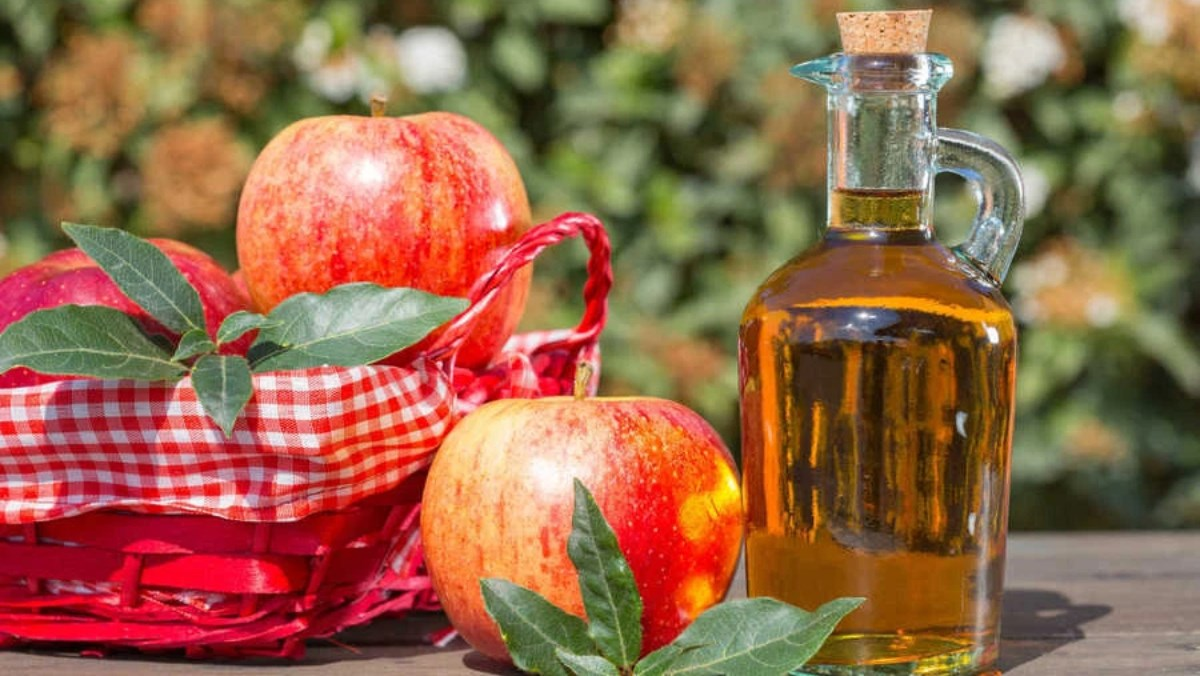 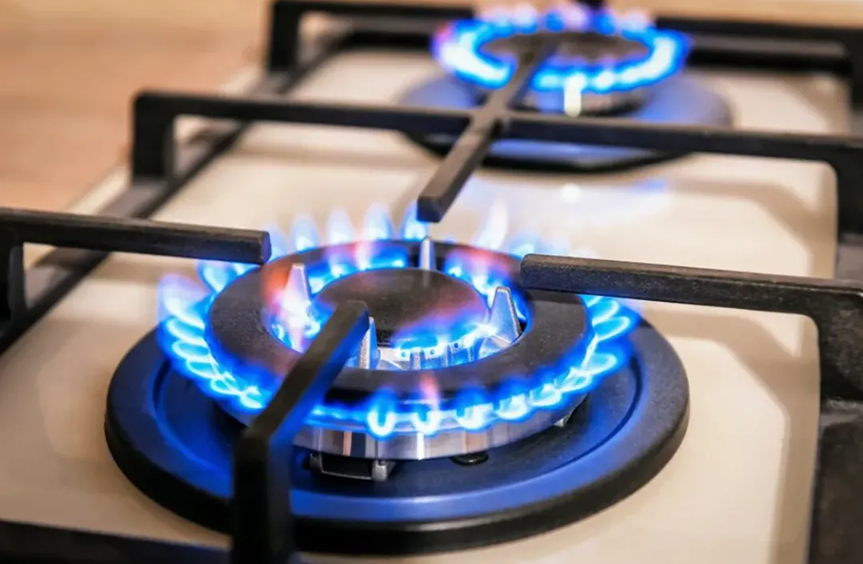 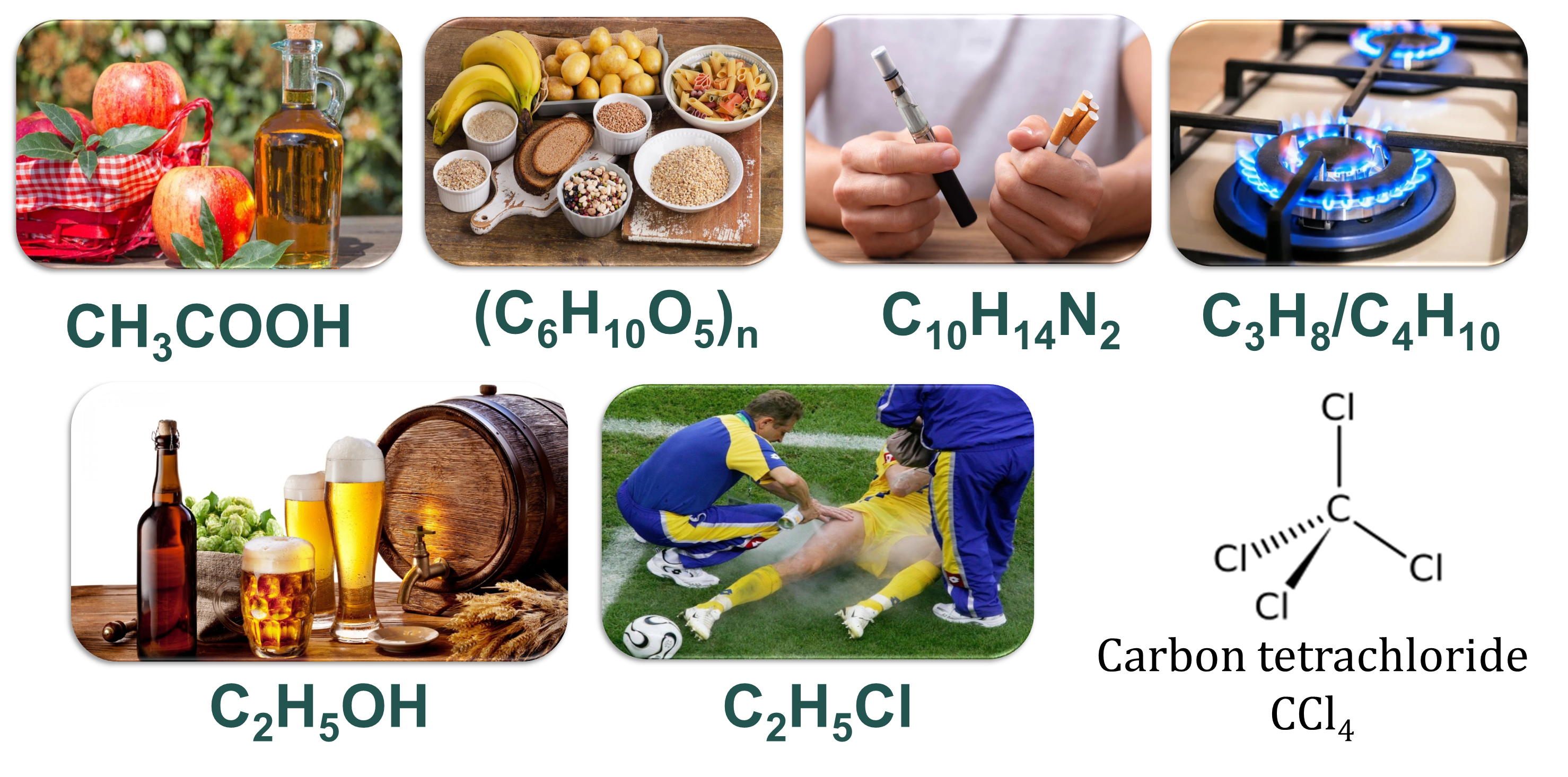 C3H8/C4H10
C12H22O11
CH3COOH
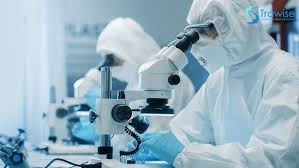 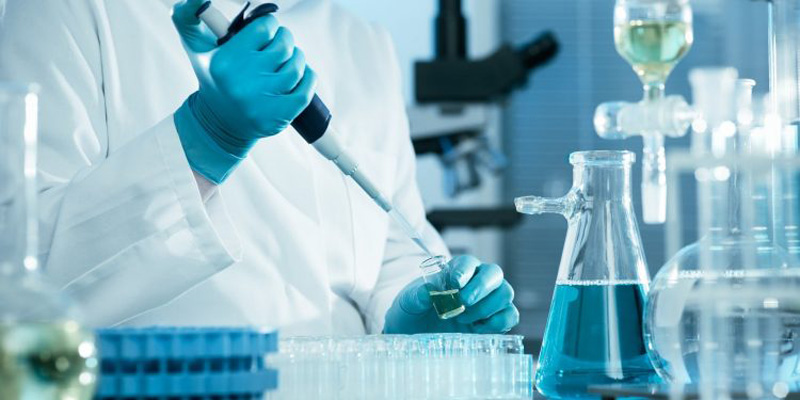 Hóa học hữu cơ là ngành hóa học chuyên nghiên cứu các hợp chất hữu cơ.
HOẠT ĐỘNG THEO TRẠM
Cách thức hoạt động theo trạm
Các trạm được bố trí như sơ đồ trong slide.
Thời gian thảo luận tại mỗi trạm: 3 phút. 
Tại mỗi trạm: HS hoạt động đọc kỹ yêu cầu và nội dung để hoàn thành PHT.
Sau 3 phút: các nhóm ngồi yên còn học liệu từng trạm sẽ di chuyển theo sơ đồ.
Sau 3 lượt, GV sẽ gọi ngẫu nhiên các nhóm chia sẻ các nhóm còn lại nhận xét và đánh giá.
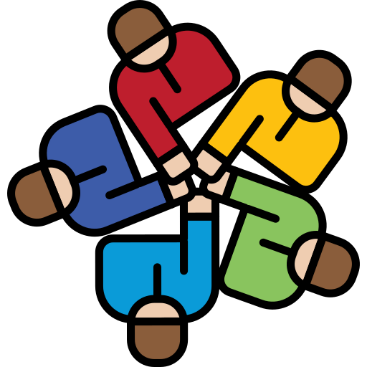 15
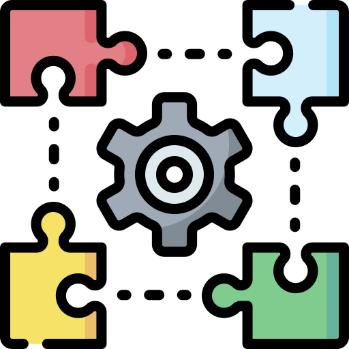 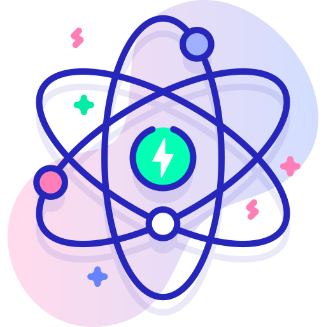 CÁCH THỨC ĐÁNH GIÁ
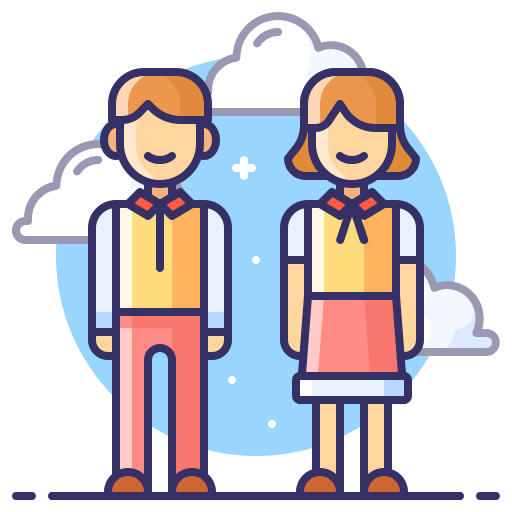 Lượt 1, 2: Hoạt động cặp đôi và nhóm điền kết quả vào PHT cá nhân
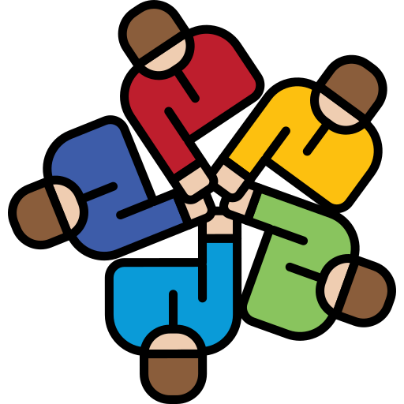 1www.themegallery.com
Lượt 3: Sản phẩm hoạt động nhóm  ghi ở   PHT lớn
16
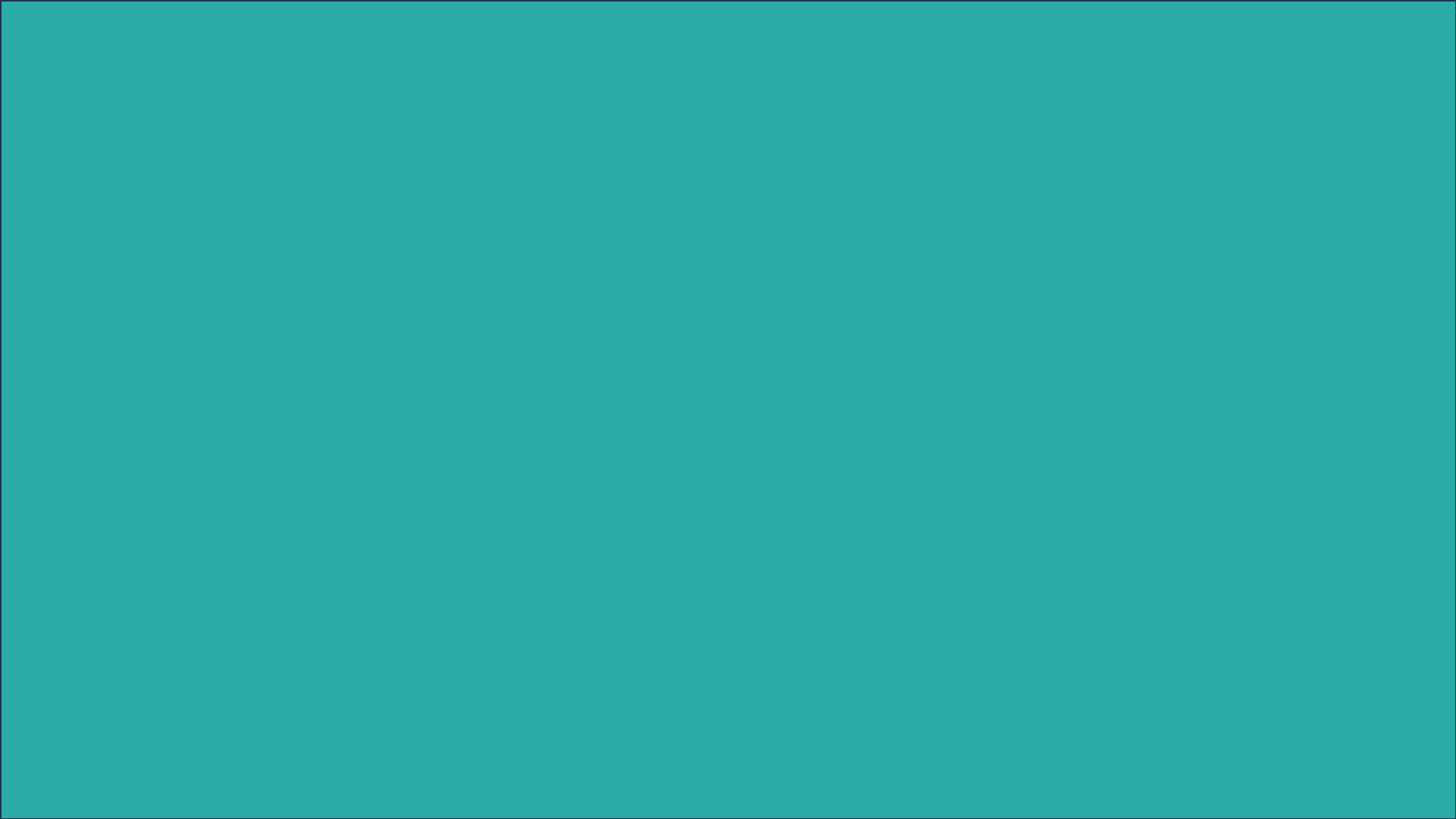 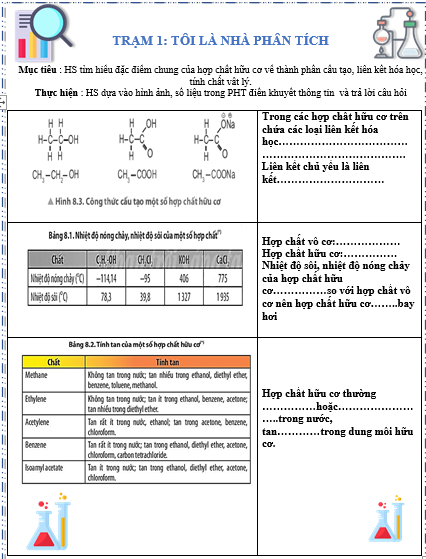 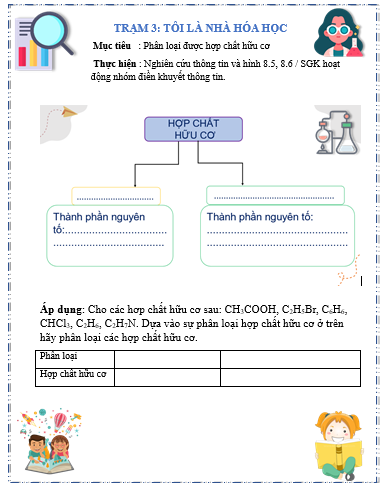 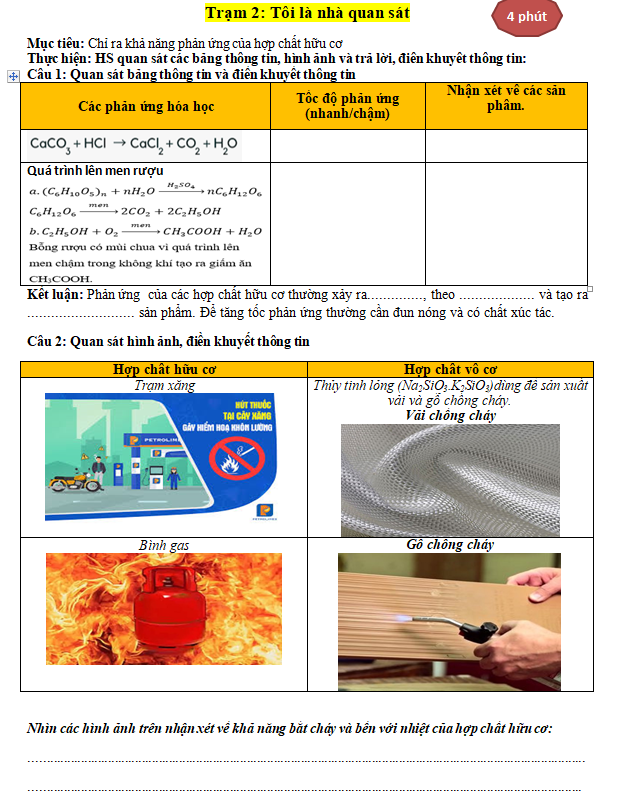 Sơ đồ trạm
Lượt 1
Nhóm 4
Nhóm 1
PHT 1
PHT 1
PHT 3
PHT 3
PHT 2
PHT 2
Nhóm 5
Nhóm 2
Nhóm 6
Nhóm 3
Sơ đồ chuyển PHT
DI CHUYỂN PHT THEO SƠ ĐỒ SAU
Nhóm 4
Nhóm 1
PHT 1
PHT 1
PHT 3
PHT 3
PHT 2
PHT 2
Nhóm 5
Nhóm 2
Nhóm 6
Nhóm 3
Lượt 2
Sơ đồ các trạm
Nhóm 4
Nhóm 1
PHT 3
PHT 3
PHT 2
PHT 2
PHT 1
PHT 1
Nhóm 5
Nhóm 2
Nhóm 6
Nhóm 3
Lượt 3
Sơ đồ các trạm
Nhóm 4
Nhóm 1
PHT 2
PHT 2
PHT 1
PHT 1
PHT 3
PHT 3
Nhóm 2
Nhóm 5
Nhóm 6
Nhóm 3
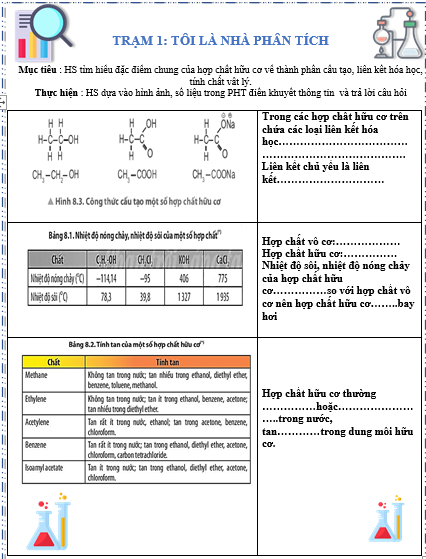 ĐẶC ĐIỂM CẤU TẠO, TÍNH CHẤT VẬT LÍ
ĐÁP ÁN TRẠM 1
Đúng mỗi thông tin được 1 điểm, trả lời đúng câu hỏi của GV 1 điểm
Hình 8.3
- Trong các hợp chất hữu cơ trên chứa các loại liên kết hóa học : liên kết cộng hóa trị và liên kết ion. Liên kết chủ yếu là liên kết cộng hóa trị
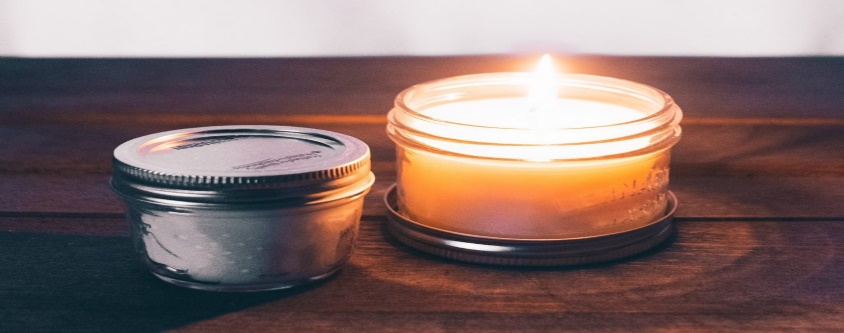 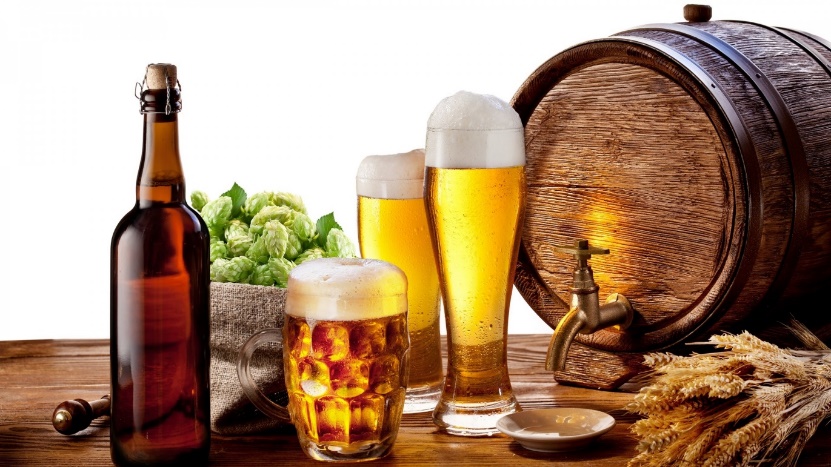 - Hợp chất vô cơ: KOH, CaCl2. 
- Hợp chất hữu cơ: C2H5OH, CH2Cl2.
- Hợp chất hữu cơ có nhiệt độ nóng chảy và nhiệt độ sôi thấp hơn 
hợp chất vô cơ nên hợp chất hữu cơ dễ bay hơi.
Bảng 8.1
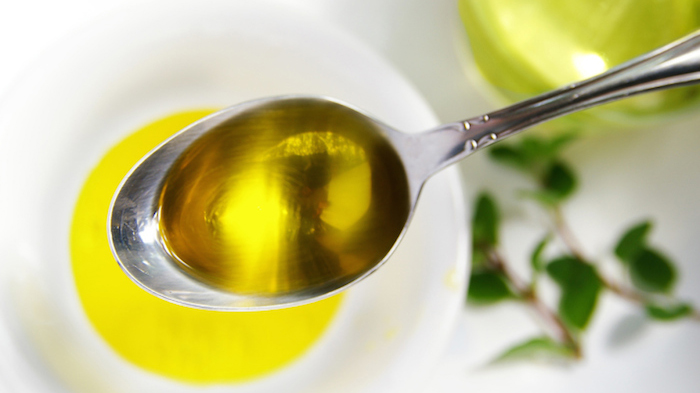 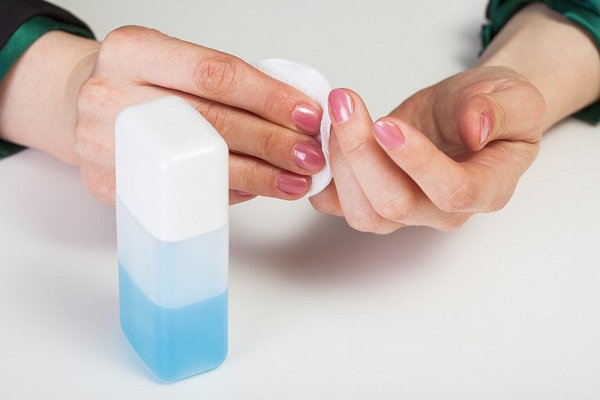 Hợp chất hữu cơ thường
- không tan hoặc ít tan trong nước.
- Tan nhiều trong các dung môi hữu cơ.
Bảng 8.2
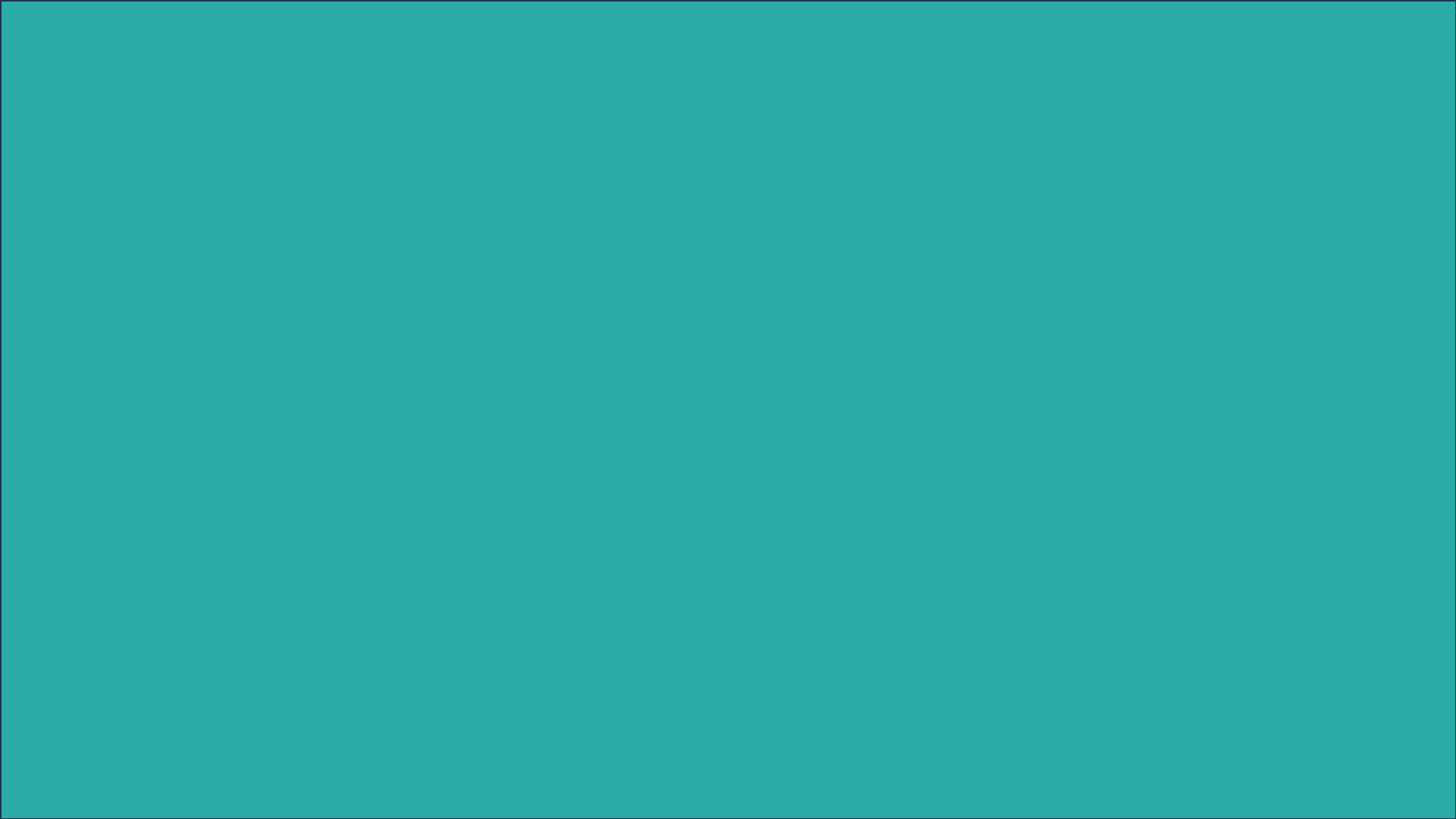 Mít là một loại trái cây phổ biến với vị ngọt đặc trưng và mùi thơm quyến rũ. Chắc hẳn bạn đã từng vô cùng khó chịu khi bổ xong quả mít mà tay bạn bị dính nhựa khá là khó chịu. Biết nhựa mít là một hỗn hợp của các hợp chất hữu cơ. Vậy để loại bỏ nhựa mít khỏi tay một cách dễ dàng thì có thể chọn dung môi nào sau đây?
		A. Dùng nước
		B. Dùng xăng
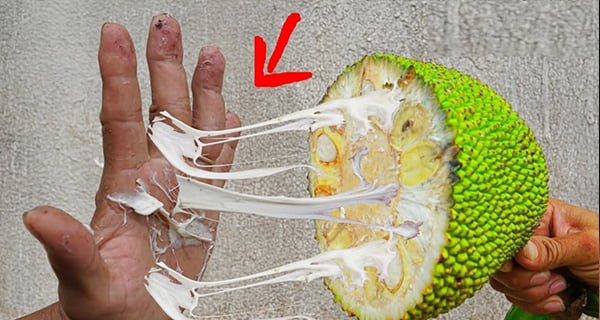 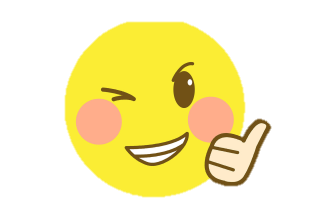 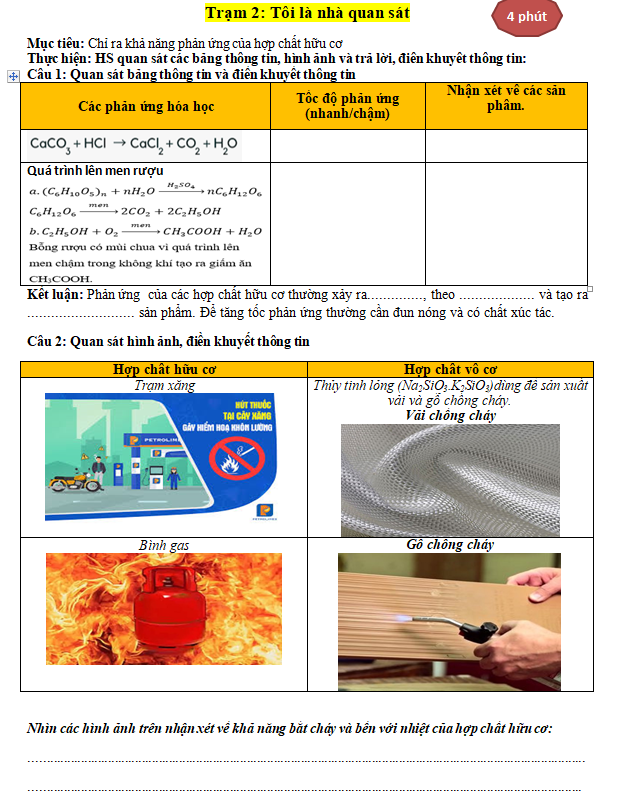 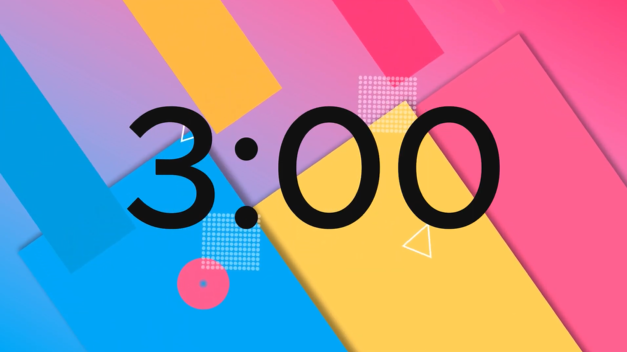 ĐẶC ĐIỂM TÍNH CHẤT HÓA HỌC
ĐÁP ÁN TRẠM 2
Câu 1 đúng mỗi thông tin được 1 điểm
Câu 2 nhận xét đúng : 2 điểm, trả lời đúng câu hỏi của giáo viên 1 điểm
Câu 1
Kết luận: Phản ứng  của các hợp chất hữu cơ thường xảy ra chậm, theo nhiều hướng và tạo ra hỗn hợp các sản phẩm. Để tăng tốc phản ứng thường cần đun nóng và có chất xúc tác.
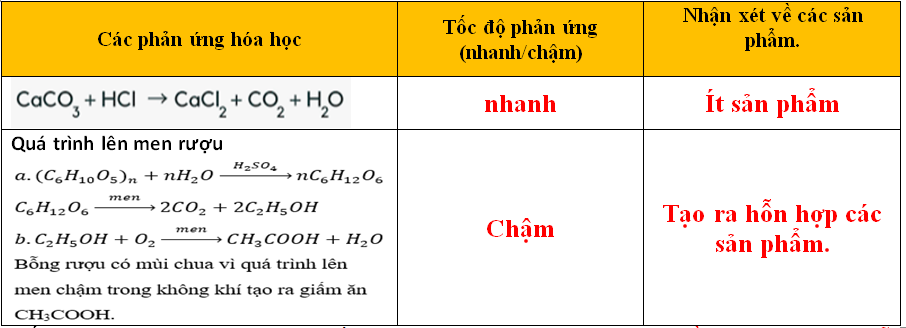 Câu 2
Các hợp chất hữu cơ dễ cháy, kém bền với nhiệt, nên dễ bị phân hủy.
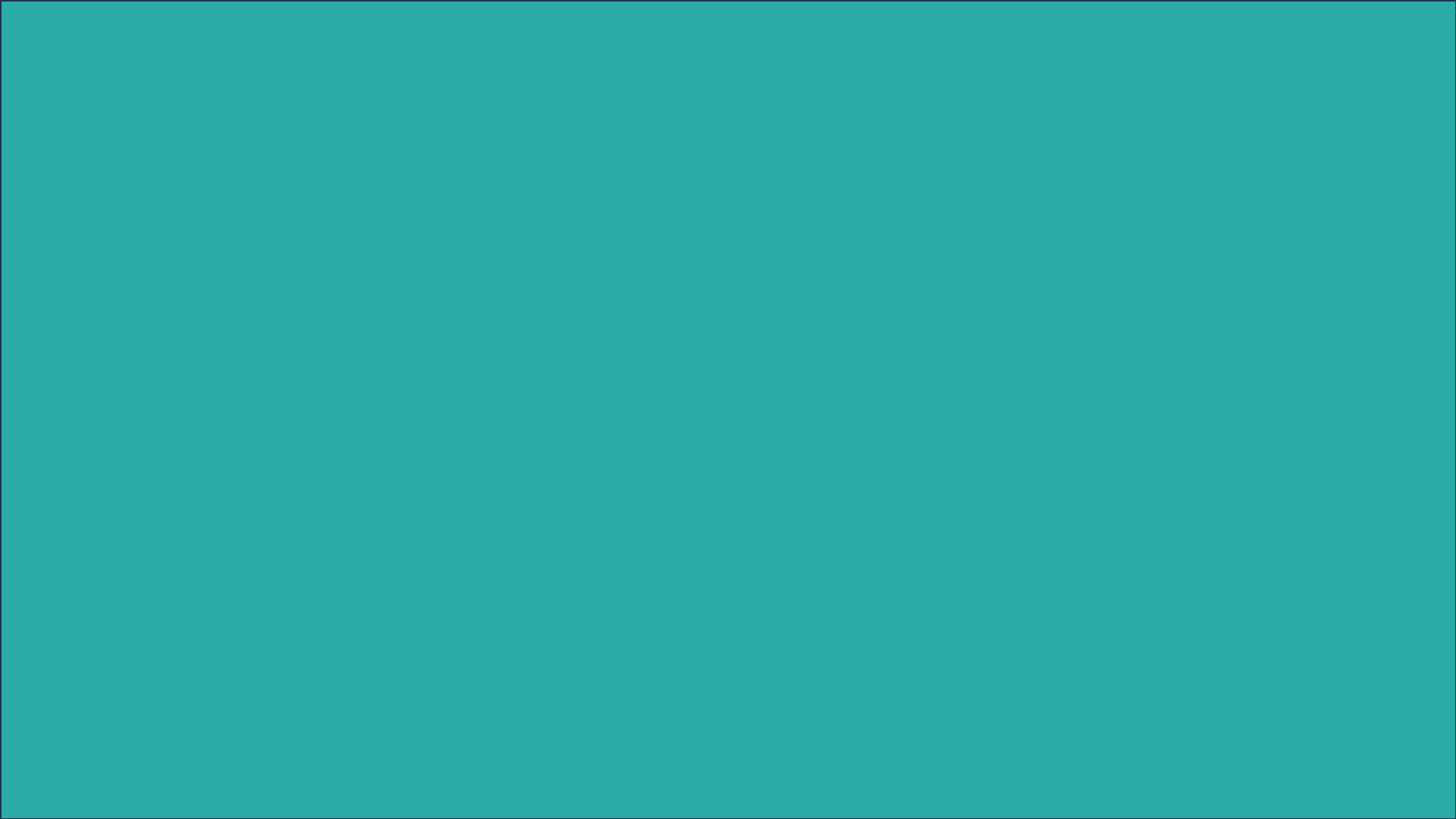 Phản ứng tách nước của butan- 2- ol
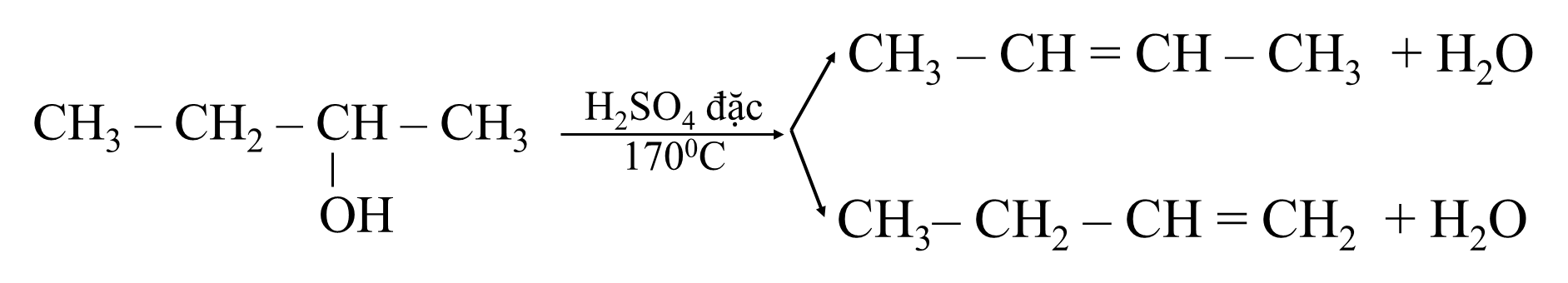 Hãy nhận xét đặc điểm cấu tạo của hai sản phẩm tạo thành trong phản ứng tách nước của butan- 2-ol ?
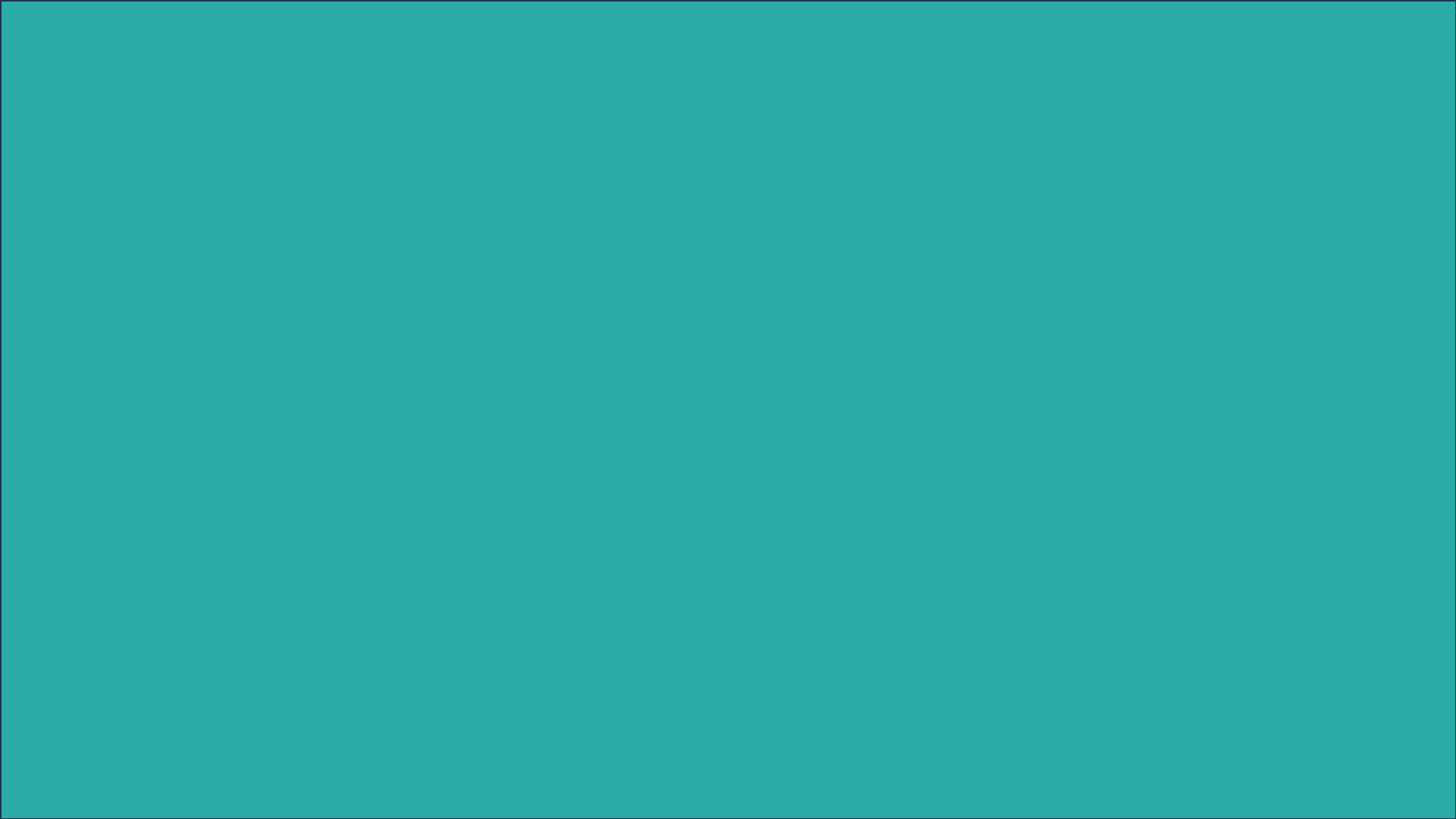 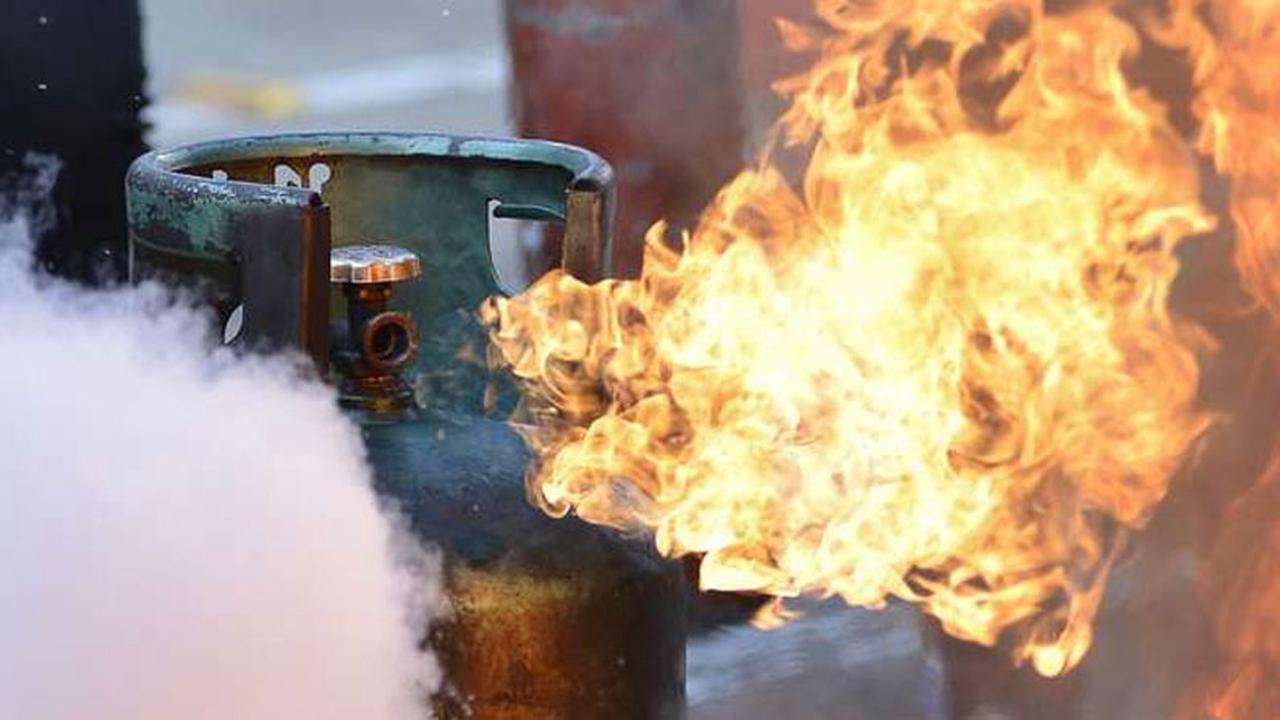 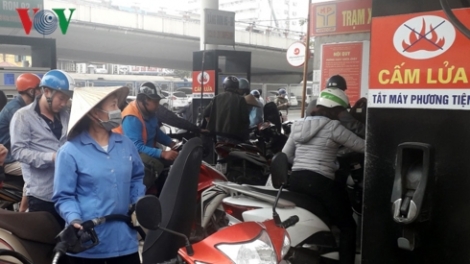 Xăng, dầu, khí gas là những hóa chất dễ cháy và chỉ cần một nguồn lửa nhỏ hoặc không cẩn thận cũng có thể tạo ra một vụ cháy nổ cực nhanh và nguy hiểm. Vì vậy cần tuân thủ các quy tắc PCCC để tránh các rủi ro cháy, nổ đối với các loại nguyên liệu này.
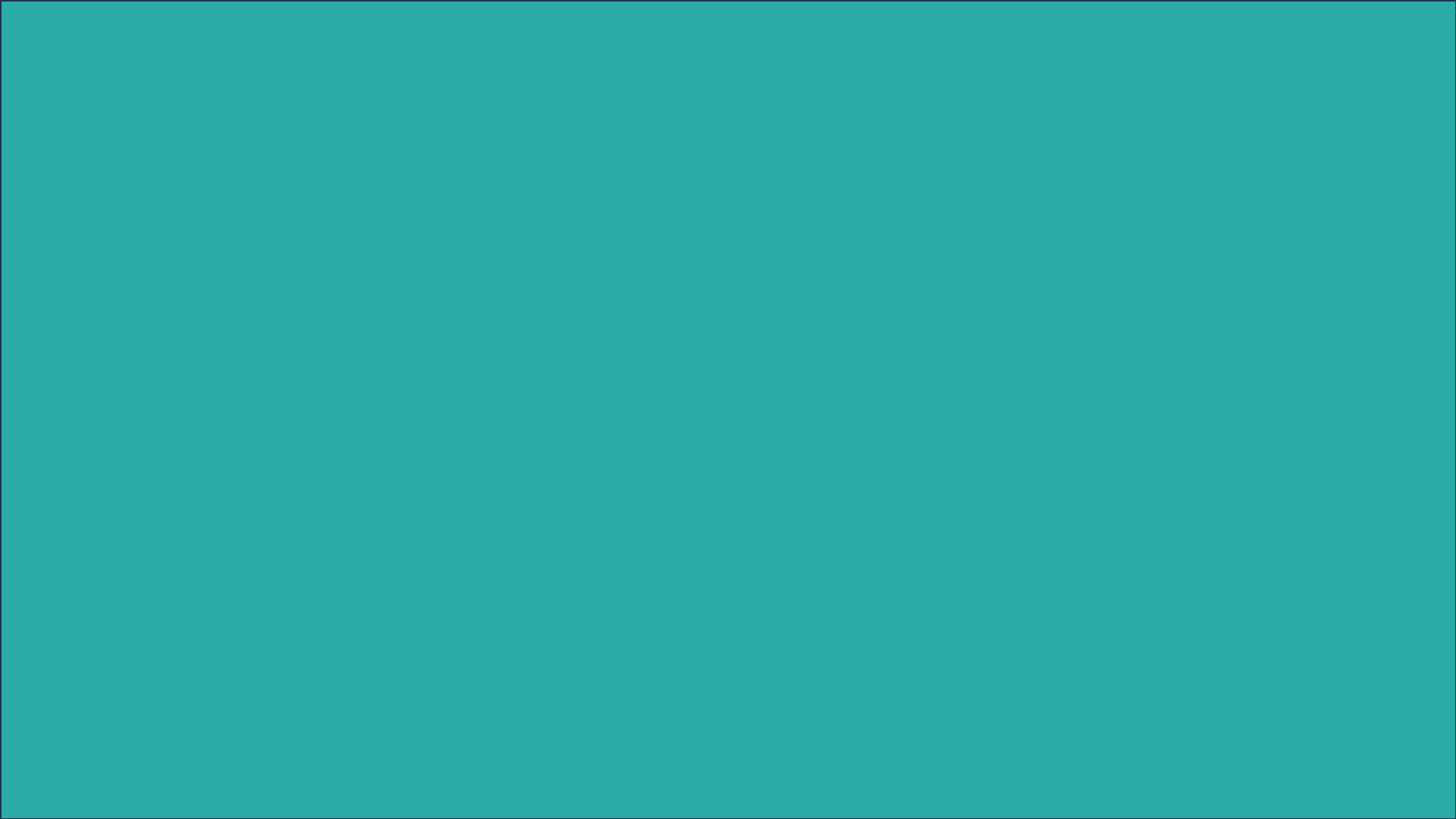 2. Đặc điểm chung của các hợp chất hữu cơ
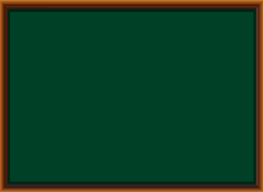 Chủ yếu là liên kết cộng hóa trị.
- Thường có t0nc, t0s thấp (dễ bay hơi).
- Phần lớn không tan trong nước, tan nhiều trong dung môi hữu cơ.
- Thường kém bền với nhiệt, dễ cháy.
- Phản ứng thường xảy ra chậm, không hoàn toàn, theo nhiều hướng, tạo ra hỗn hợp sản phẩm.
[Speaker Notes: Khi hs đã dung học liệu, làm nhóm thì GV chỉ cần chốt bằng slide này, bỏ qua 1 số slide trên]
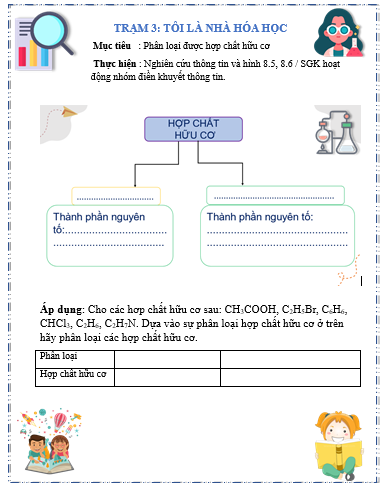 3. PHÂN LOẠI HỢP CHẤT HỮU CƠ
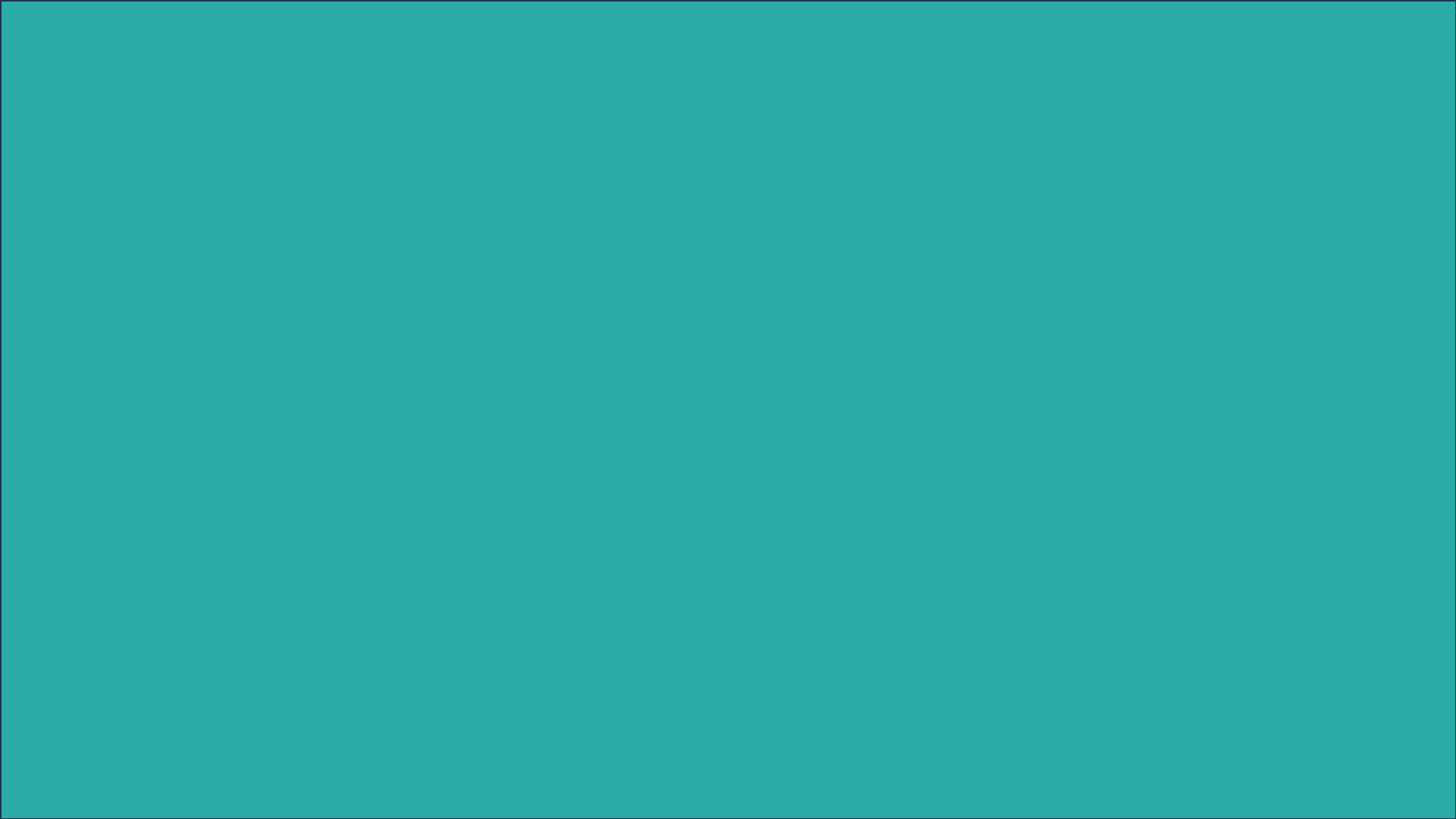 ĐÁP ÁN TRẠM 3
Đúng câu 1 : 4 điểm, câu 2 : 4 điểm, trả lời câu hỏi GV đúng 2 điểm
HỢP CHẤT HỮU CƠ
Câu 1
Hydrocarbon
Dẫn xuất của hydrocarbon
(Ngoài C còn chứa các nguyên tố khác như O, N, Cl, S..)
( Chỉ chứa hai nguyên tố C, H )
Câu 2
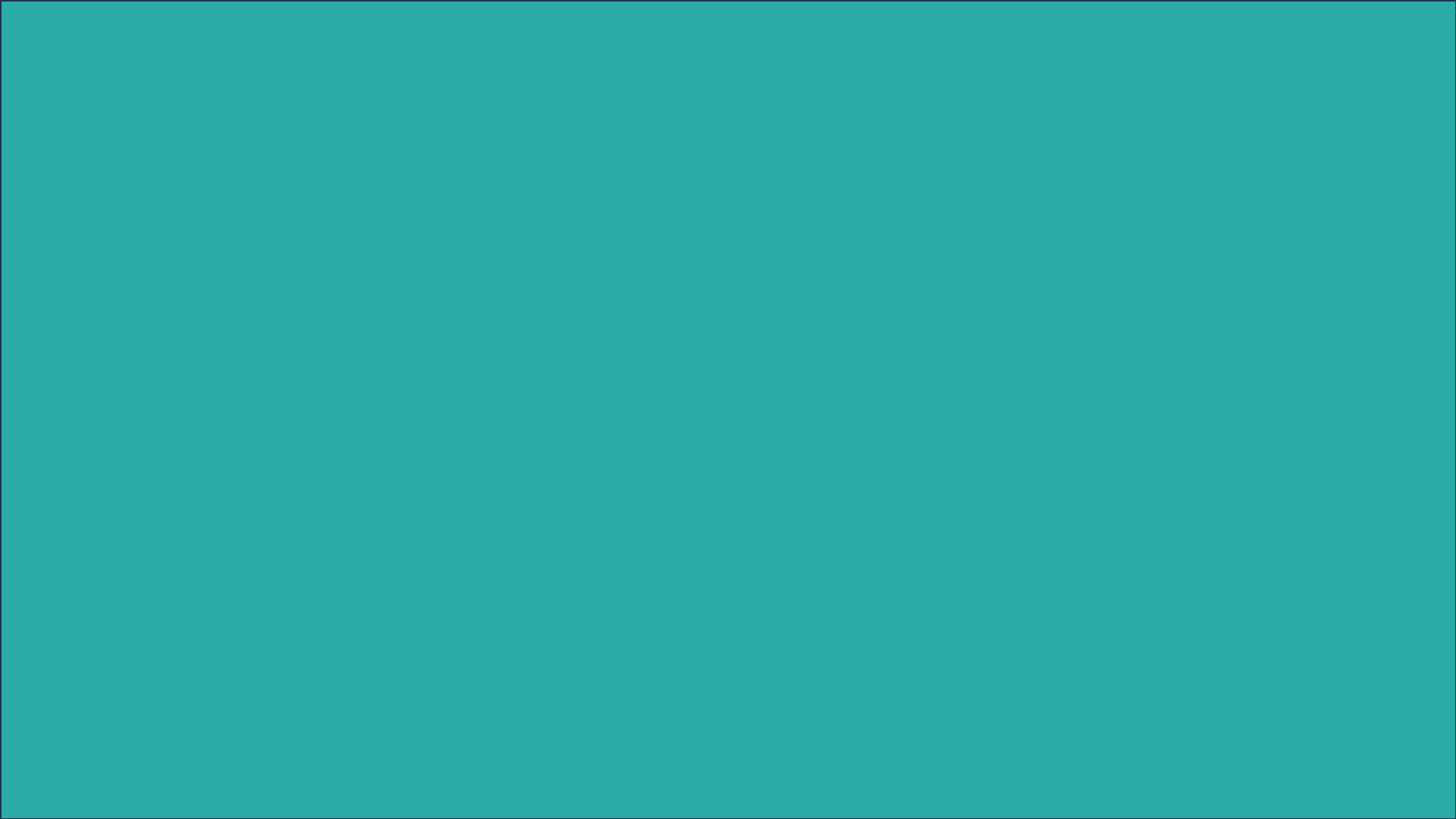 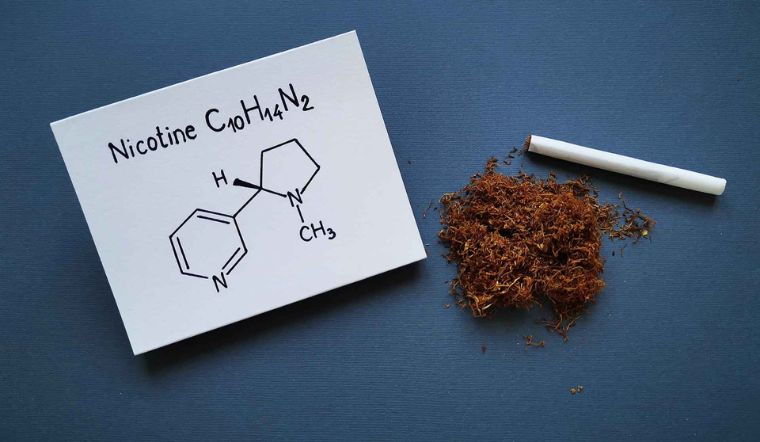 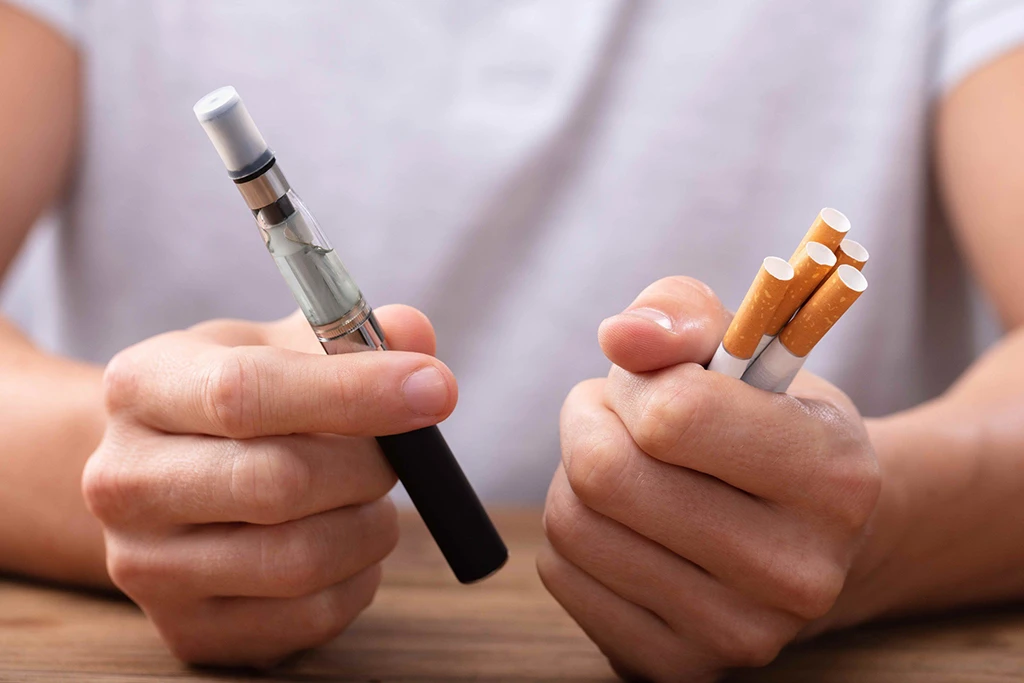 Dựa vào cách phân loại trên cho biết nicotine thuộc loại nào? Một số bạn trẻ cho rằng hút thuốc , thuốc lá điện tử  là “sành điệu” hãy cho biết suy nghĩ của em? .
Nicotine là chất gây nghiện, gây tác động trực tiếp lên não, thần kinh, tim mạch, hệ hô hấp và nguy cơ dẫn đến ung thư.
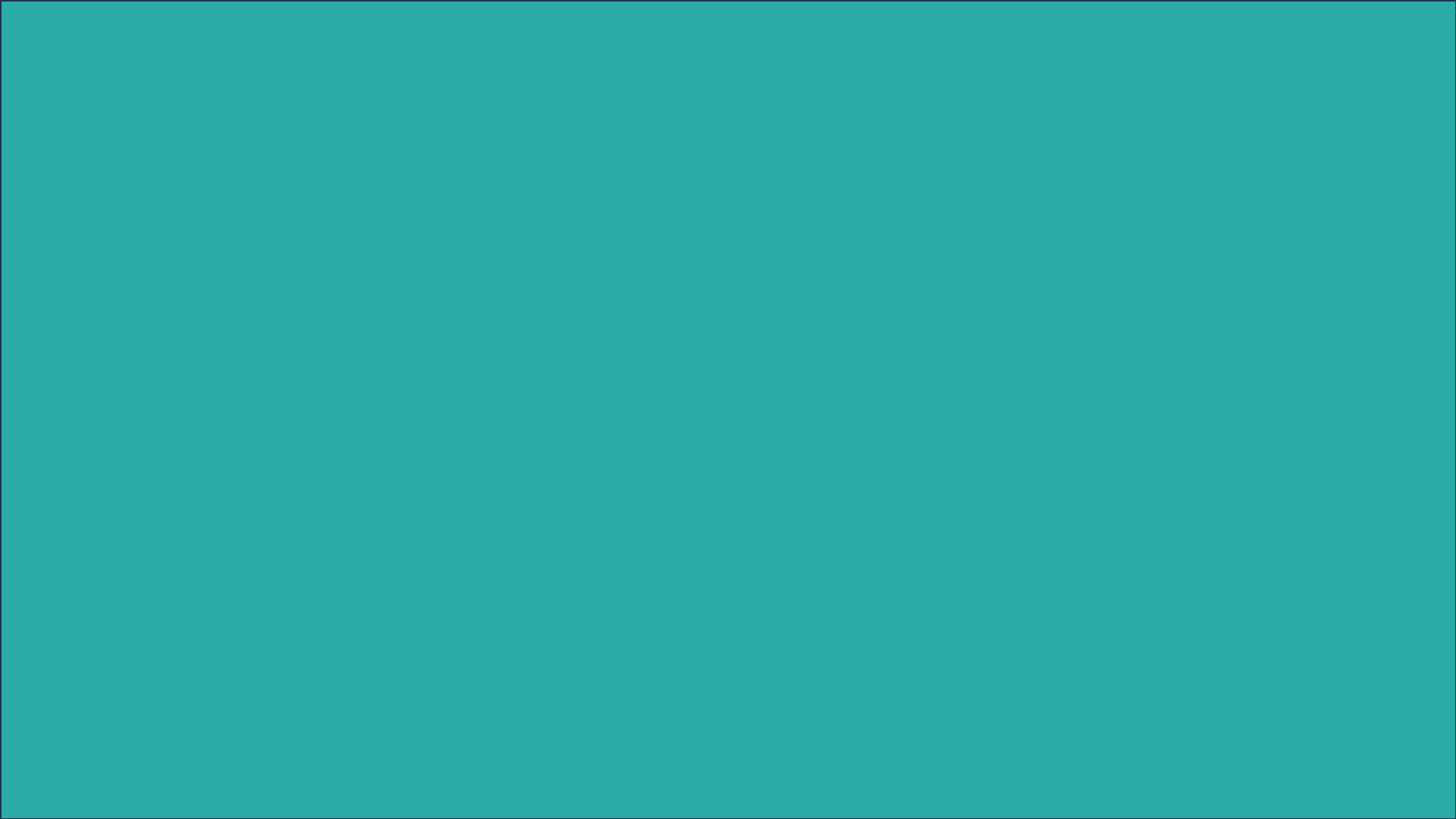 3. Phân loại hợp chất hữu cơ
HỢP CHẤT HỮU CƠ
Dẫn xuất của hydrocarbon
Hydrocarbon
( Chỉ chứa hai nguyên tố C, H )
(Ngoài C còn chứa các nguyên tố khác như O, N, Cl, S..)
Amine
……….
Hydrocarbon thơm
Hydrocarbon no
Alcohol
Aldehyde
Hydrocarbon không no
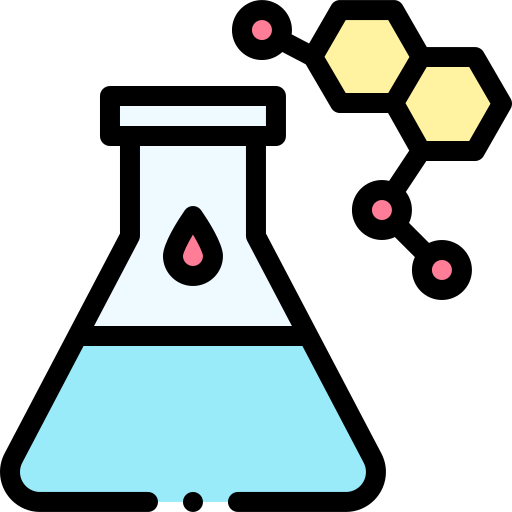 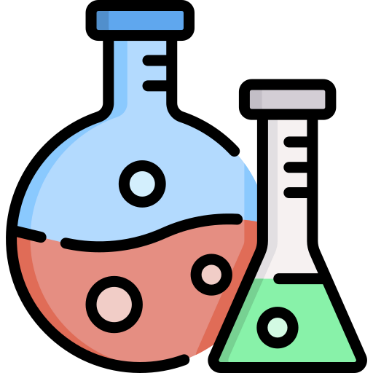 Hợp chất của carbon, trừ CO, CO2, muối carbonate…..
Khái niệm
Liên kết chủ yếu là liên kết cộng hóa trị
HỢP CHẤT HỮU CƠ
Thường có t0nc, t0s  thấp, không tan hoặc ít tan trong nước, tan nhiều trong dung môi hữu cơ
Đặc điểm
 chung
Đa số hchc dễ cháy, thường kém bền với nhiệt.
Phản ứng hợp chất hữu cơ xảy ra chậm, không hoàn toàn, theo nhiều hướng tạo nên hỗn hợp sản phẩm
Phân loại
Hydrocarbon và dẫn xuất hydrocarbon
HOẠT ĐỘNG LUYỆN TẬP
GAME PLICKERS
Bước 2
Bước 3
Bước 1
Chuẩn bị
GV dùng điện thoại quét đáp án, công bố kết quả
GV chiếu câu hỏi, HS trả lời bằng thẻ plickers cá nhân
GV chuẩn bị 1 điện thoại có kết nối wifi/4G
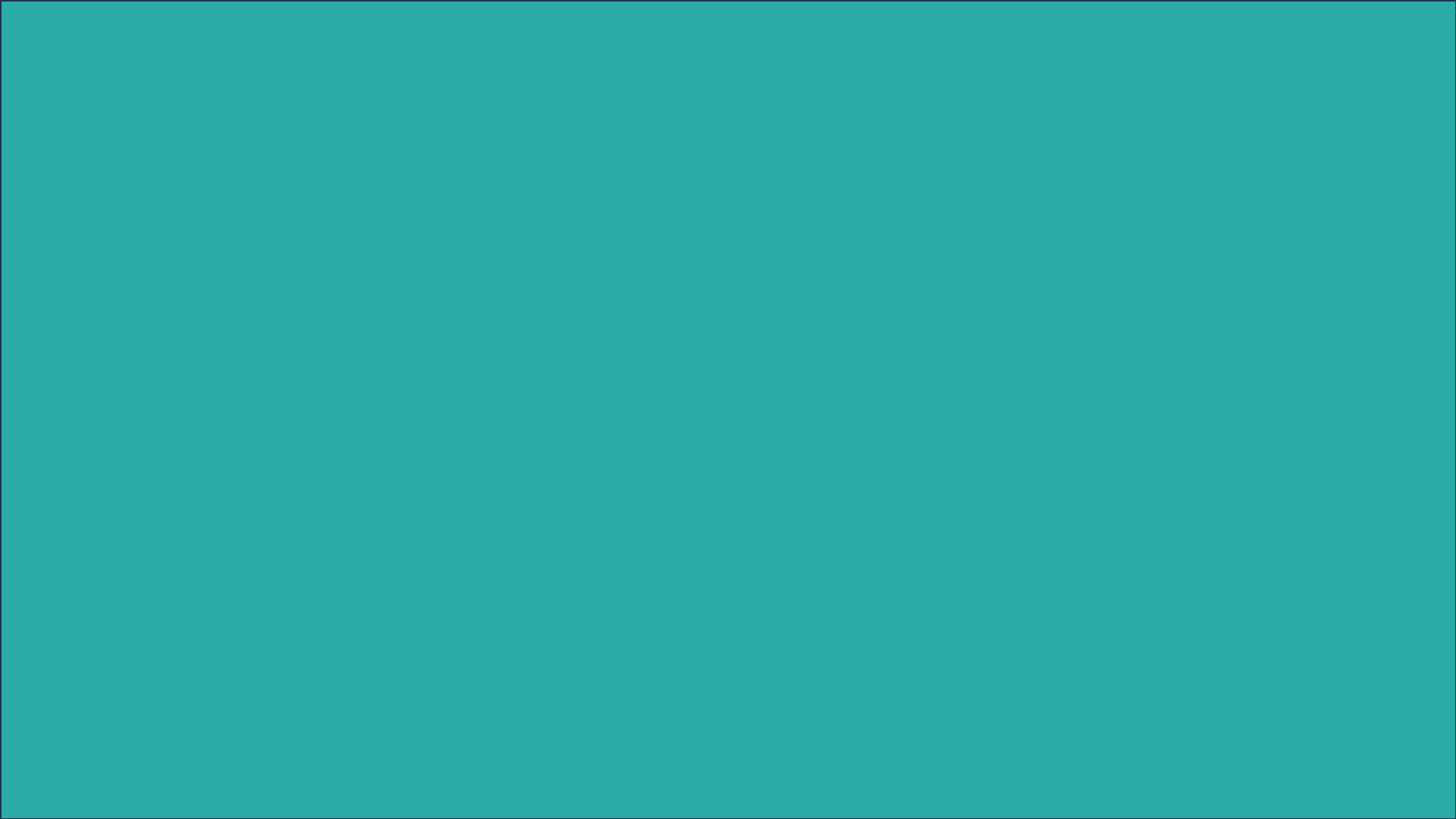 Vận dụng
Vitamin A là một chất dinh dưỡng thiết yếu cho con người. Vitamin A tốt cho mắt và ngừa thoái hóa điểm vàng.Vitamin A  rất cần thiết cho thị lực và sức khỏe của mắt. Hãy tìm hiểu về công thức hóa học của vitamin A, cho biết vitamin A thuộc loại hydrocarbon hay dẫn xuất hydrocarbon? Những loại thực phẩm nào giàu vitamin A?
TRÂN TRỌNG CẢM ƠN
QUÍ THẦY CÔ GIÁO 
VÀ CÁC EM HỌC SINH